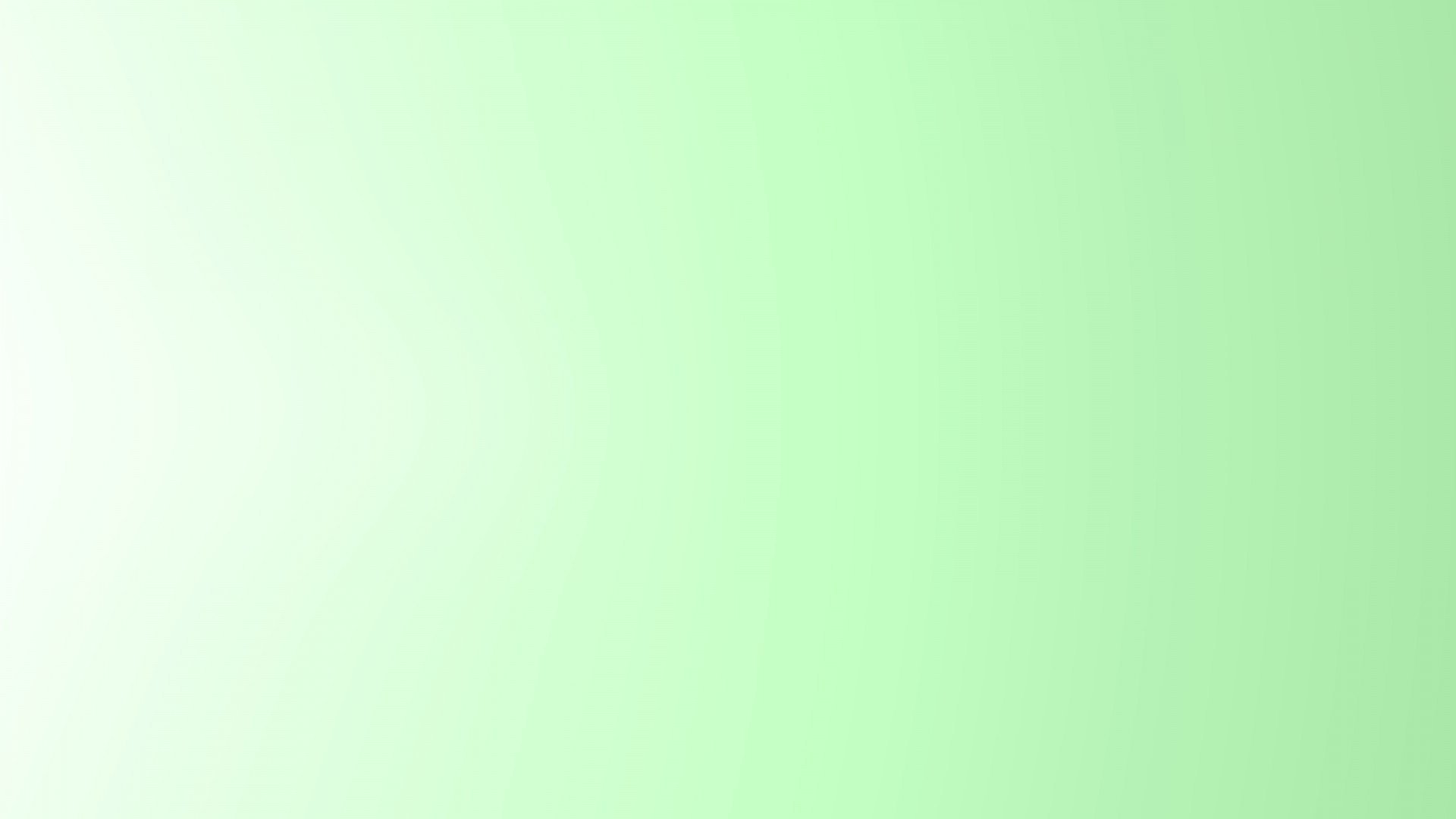 Администрация города Томска
Департамент образования 
МУНИЦИПАЛЬНОЕ АВТОНОМНОЕ ДОШКОЛЬНОЕ ОБРАЗОВАТЕЛЬНОЕ 
УЧРЕЖДЕНИЕ ДЕТСКИЙ САД № 39 г. ТОМСК
634021, город Томск, ул. Алтайская 128, телефон 45-06-40
Лексическая тема
«ЭЛЕКТРОПРИБОРЫ»
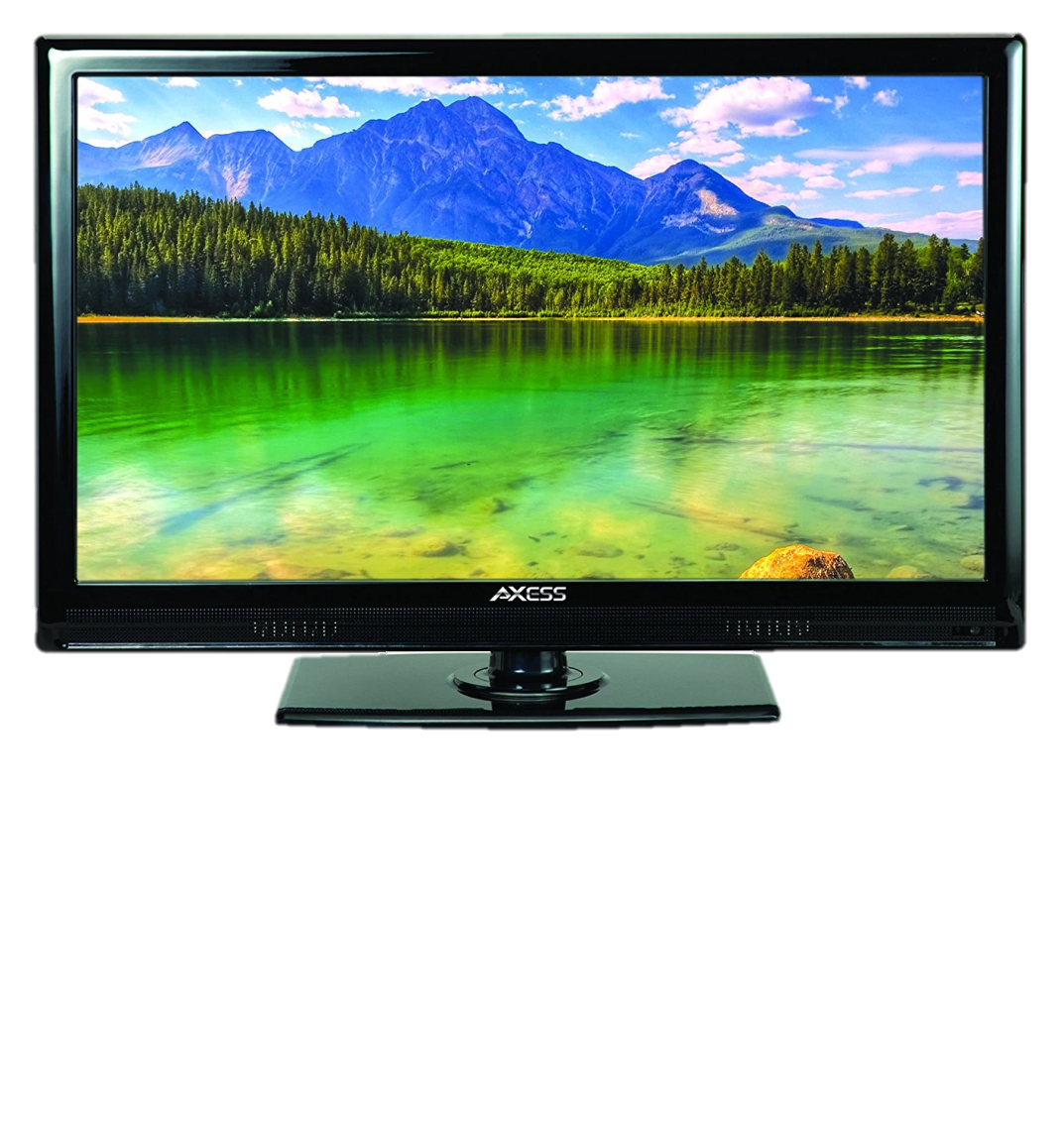 Учитель –логопед:
Петрова Ольга
Николаевна
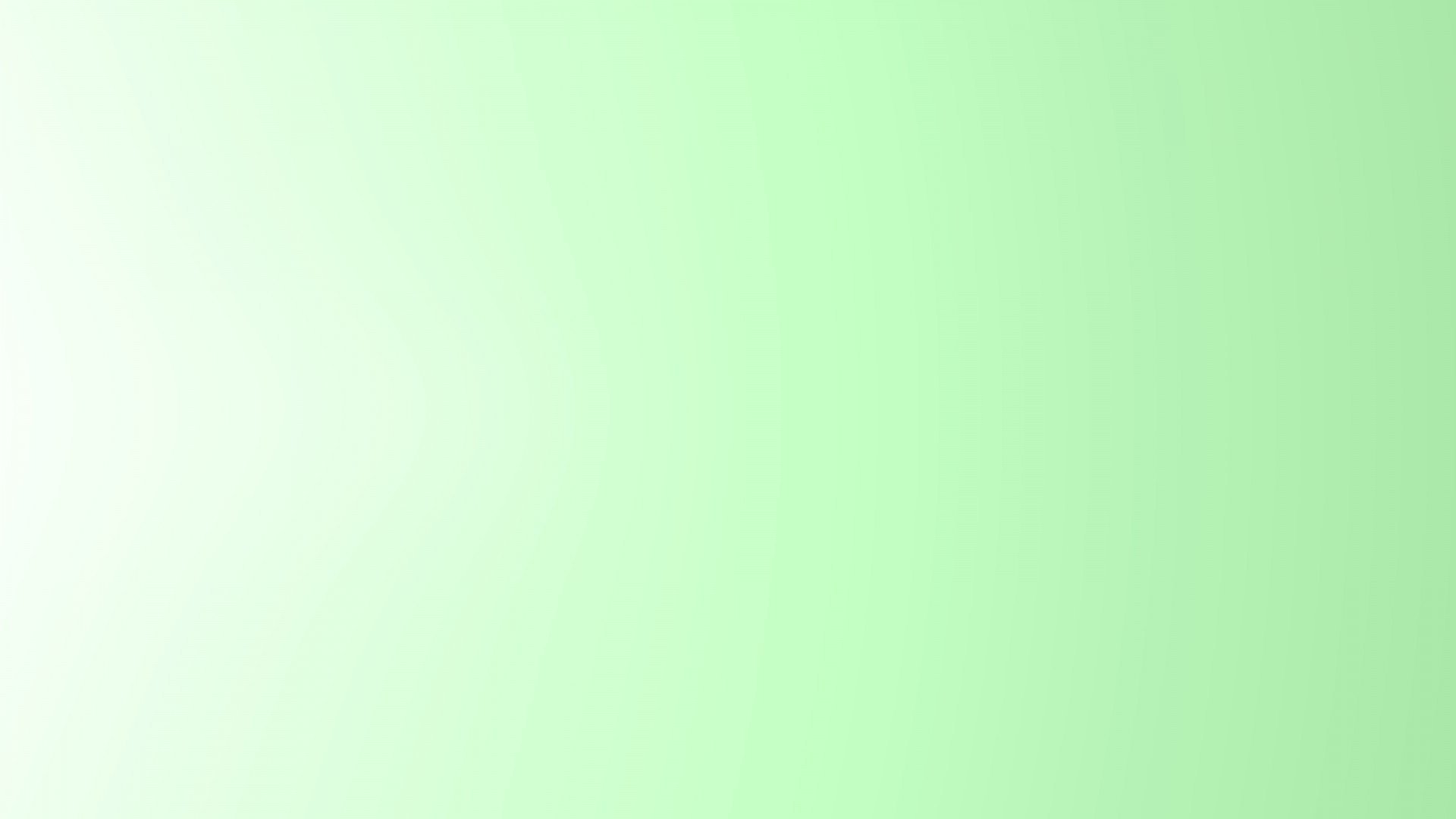 Рассмотри картинки. Это электроприборы.
 Назови, что на них нарисовано.
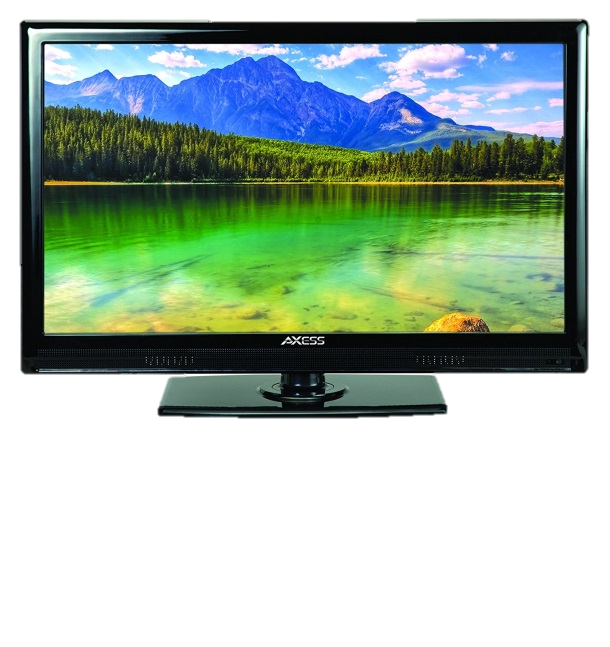 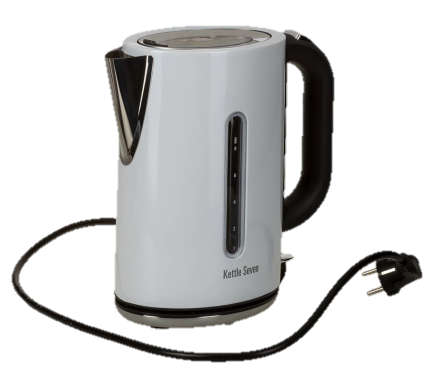 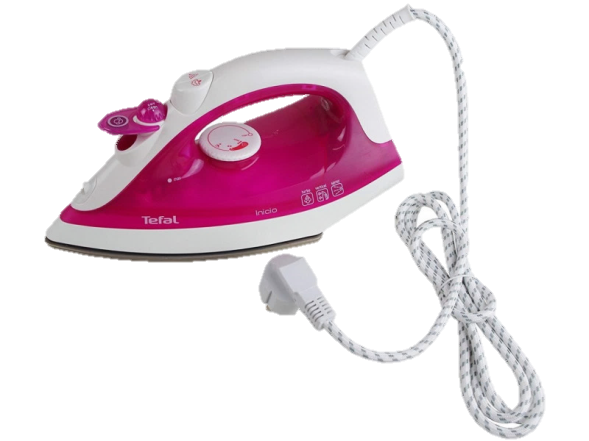 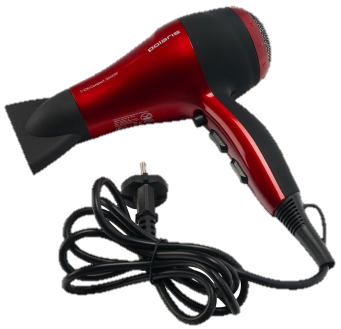 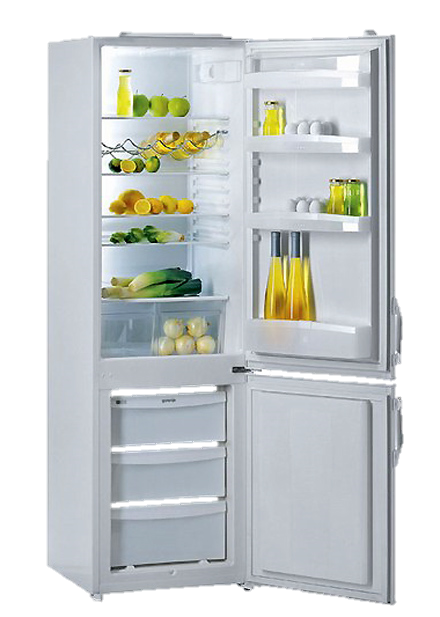 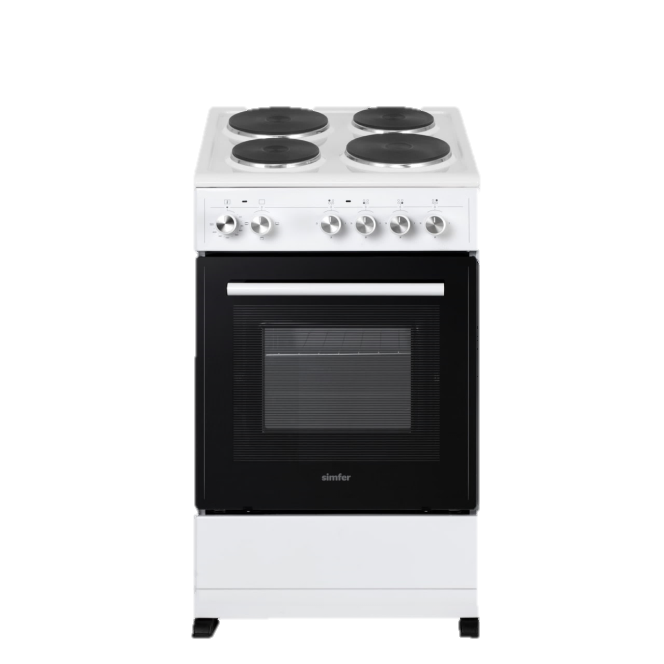 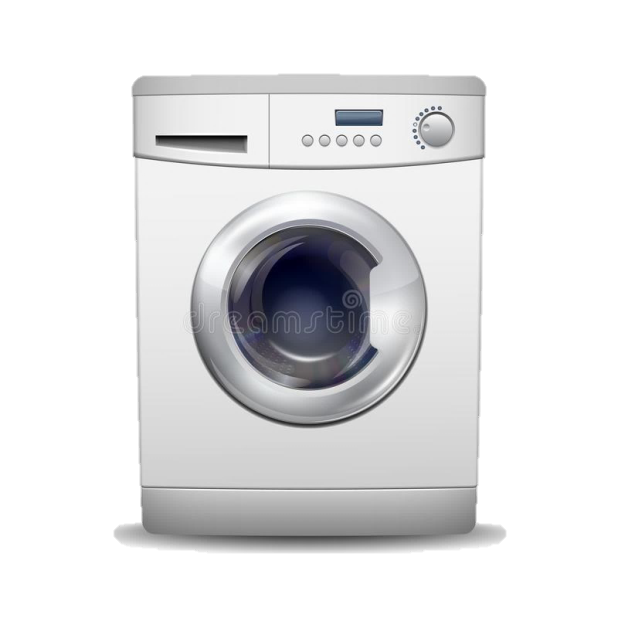 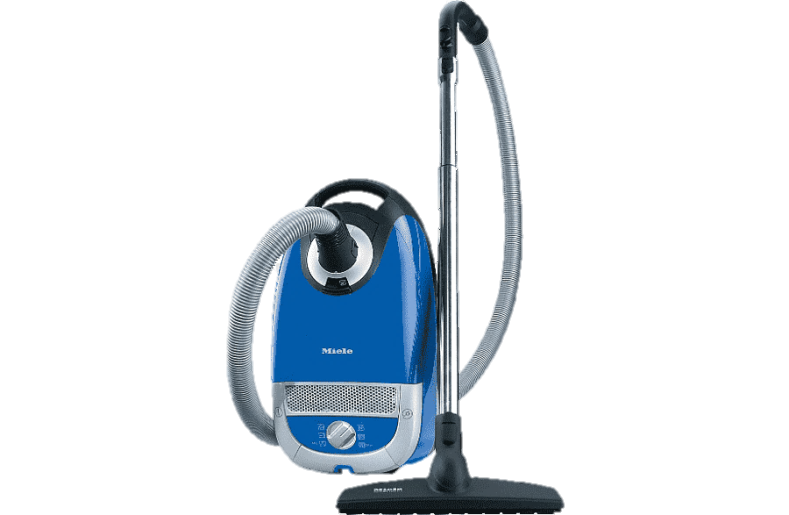 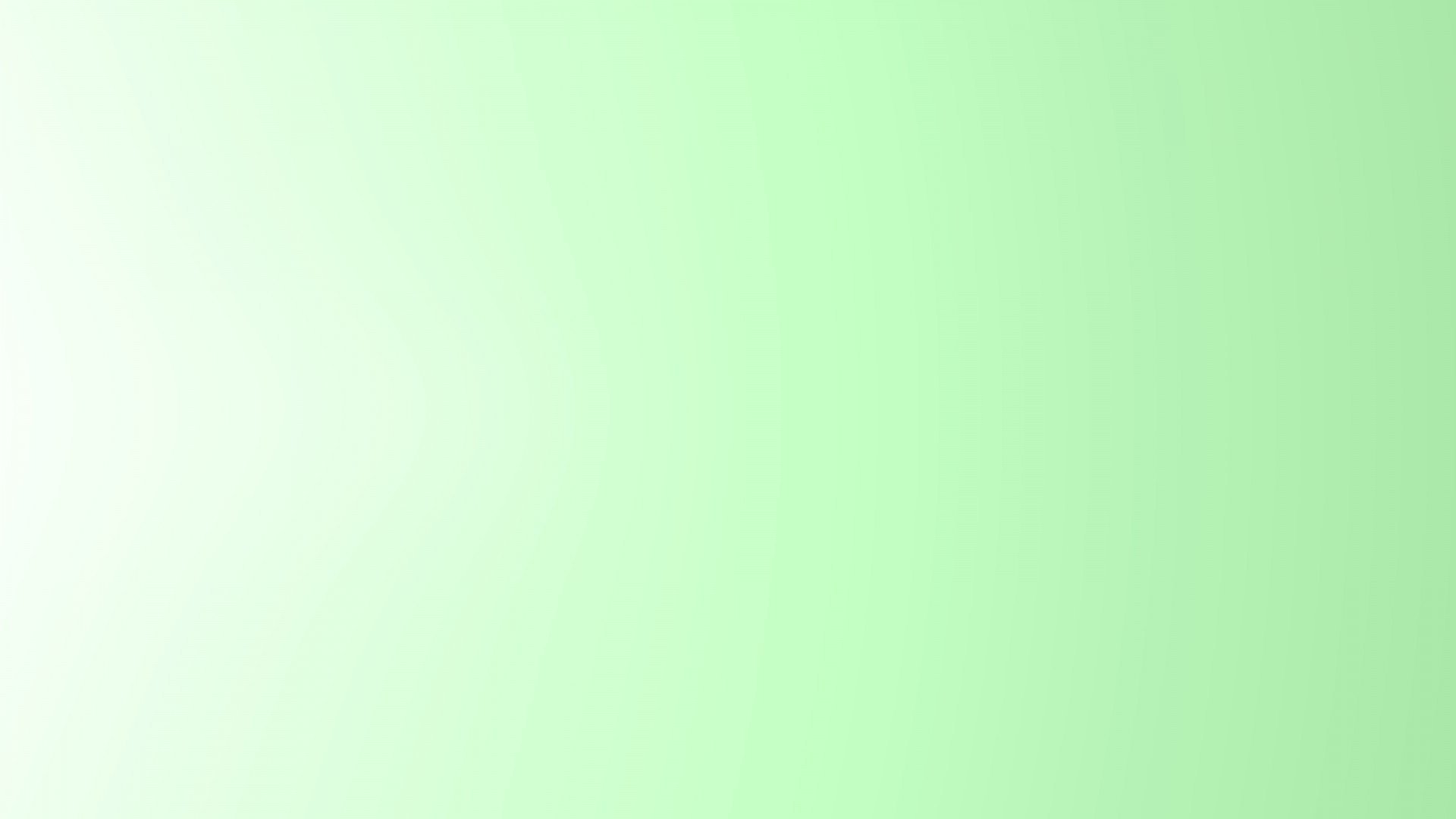 Назови ласково
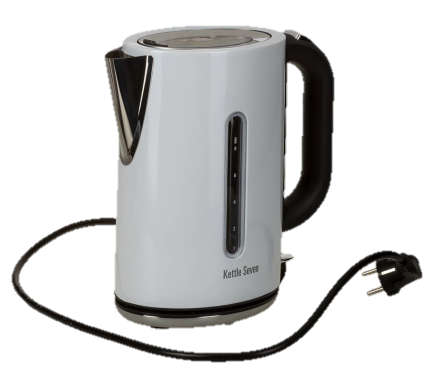 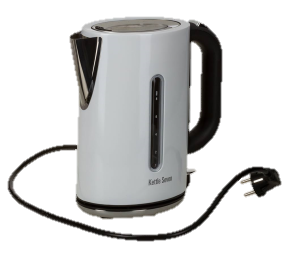 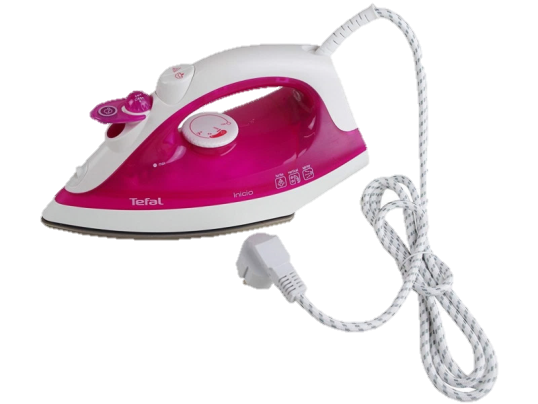 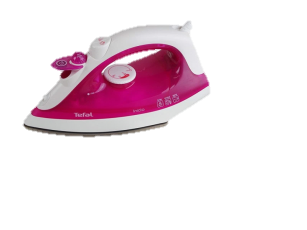 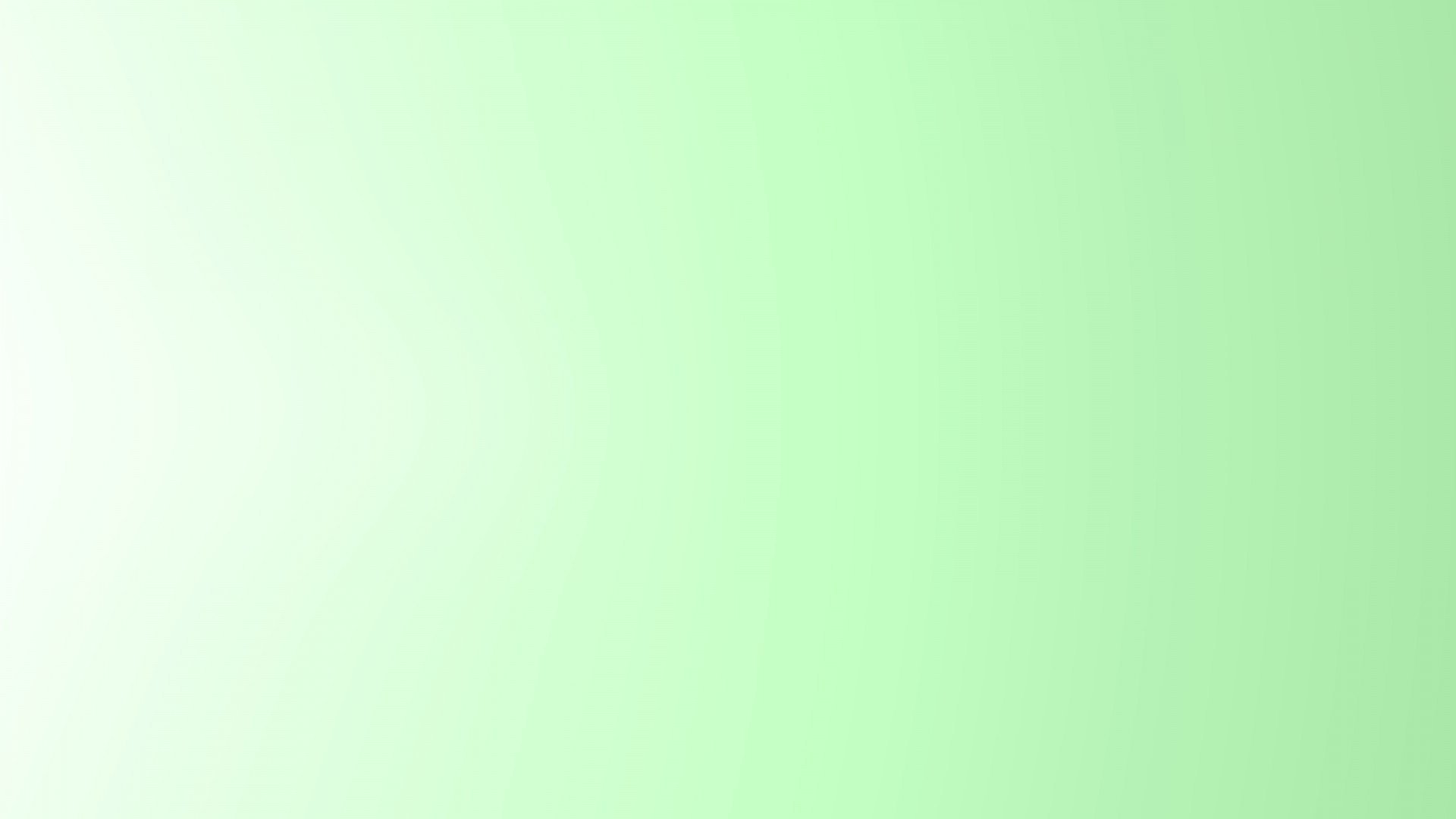 Назови ласково
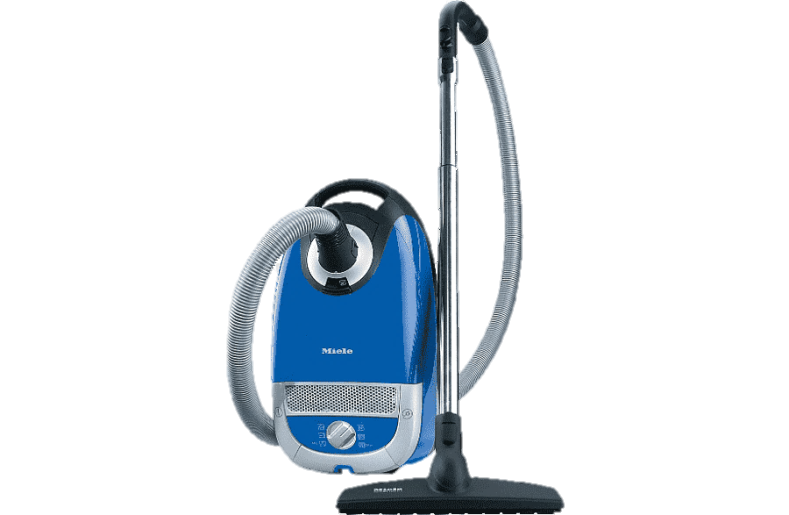 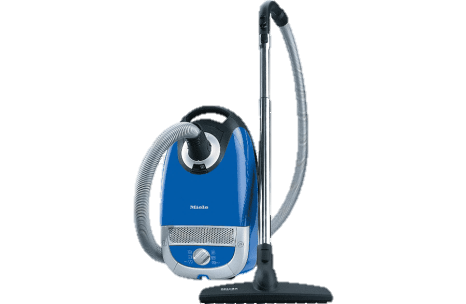 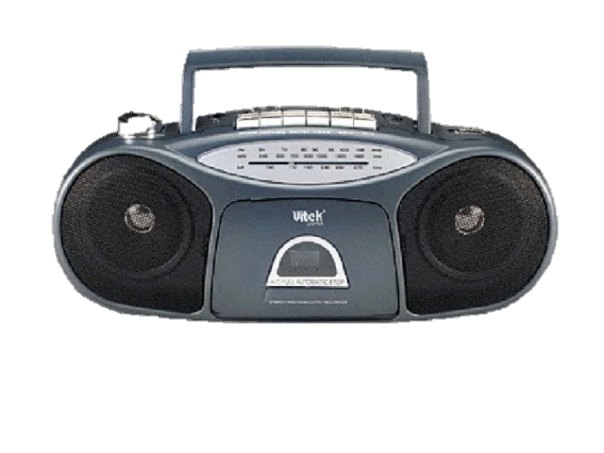 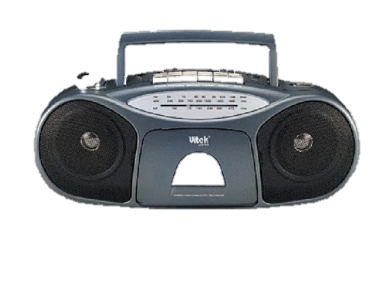 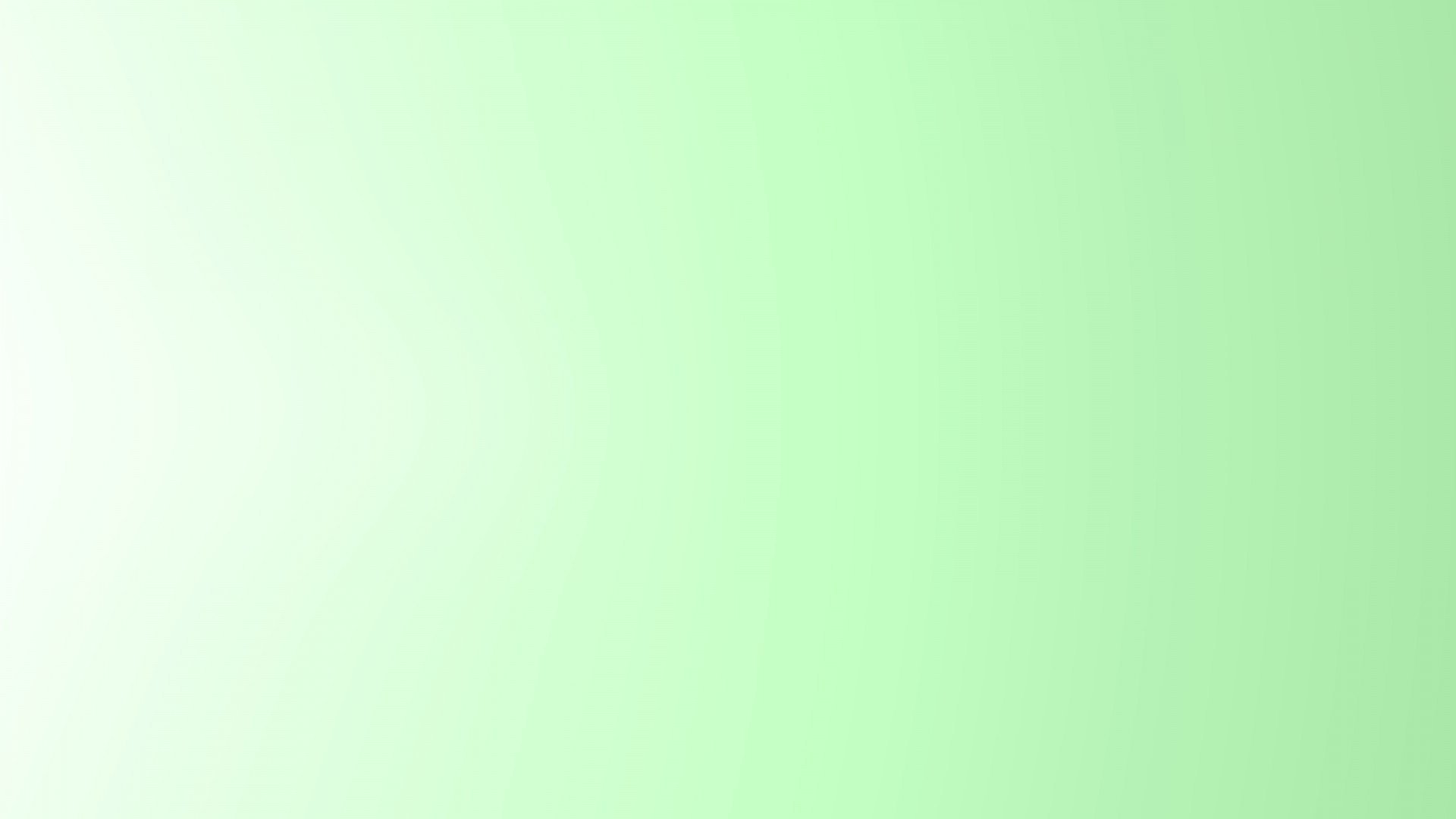 Посчитай  (нажимаем 5 раз).
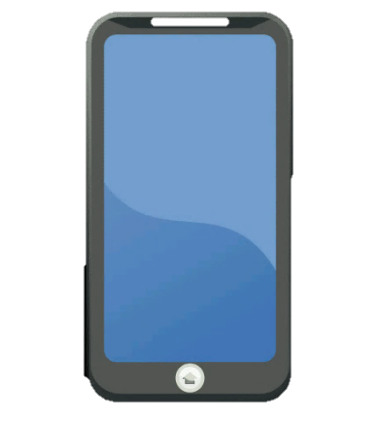 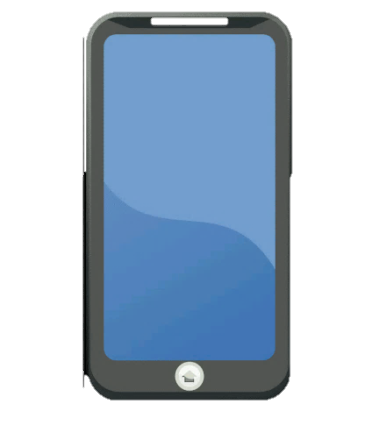 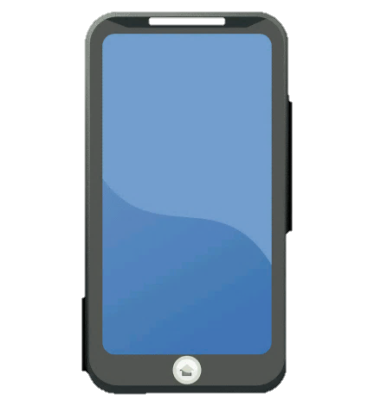 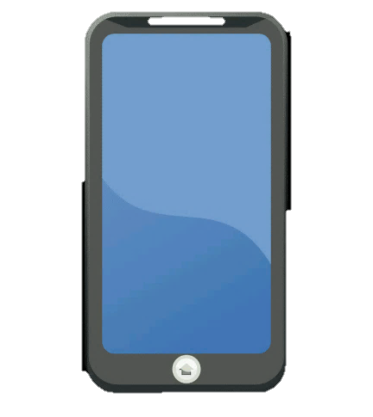 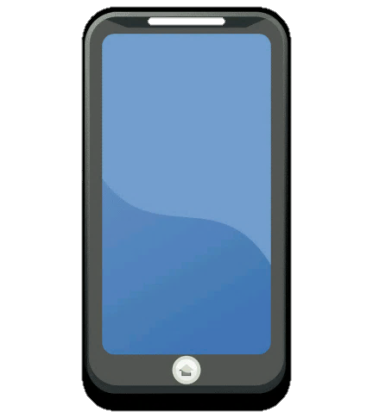 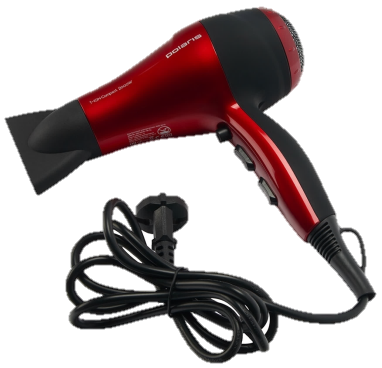 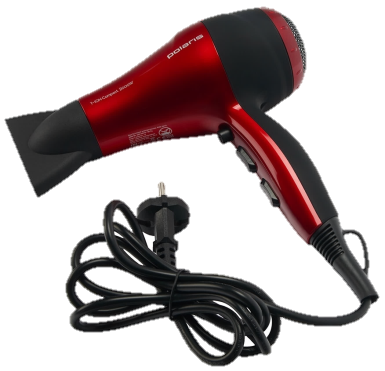 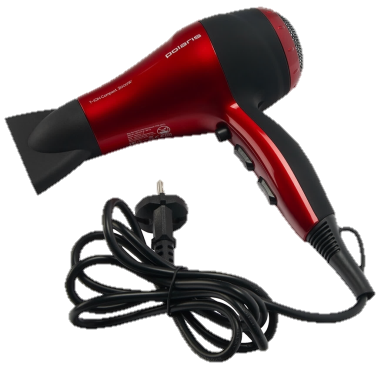 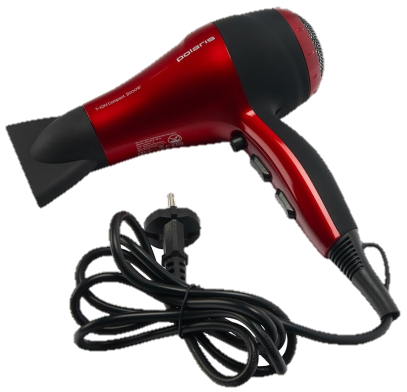 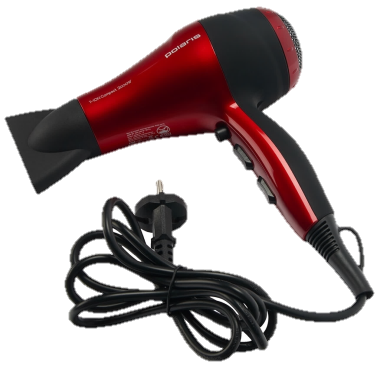 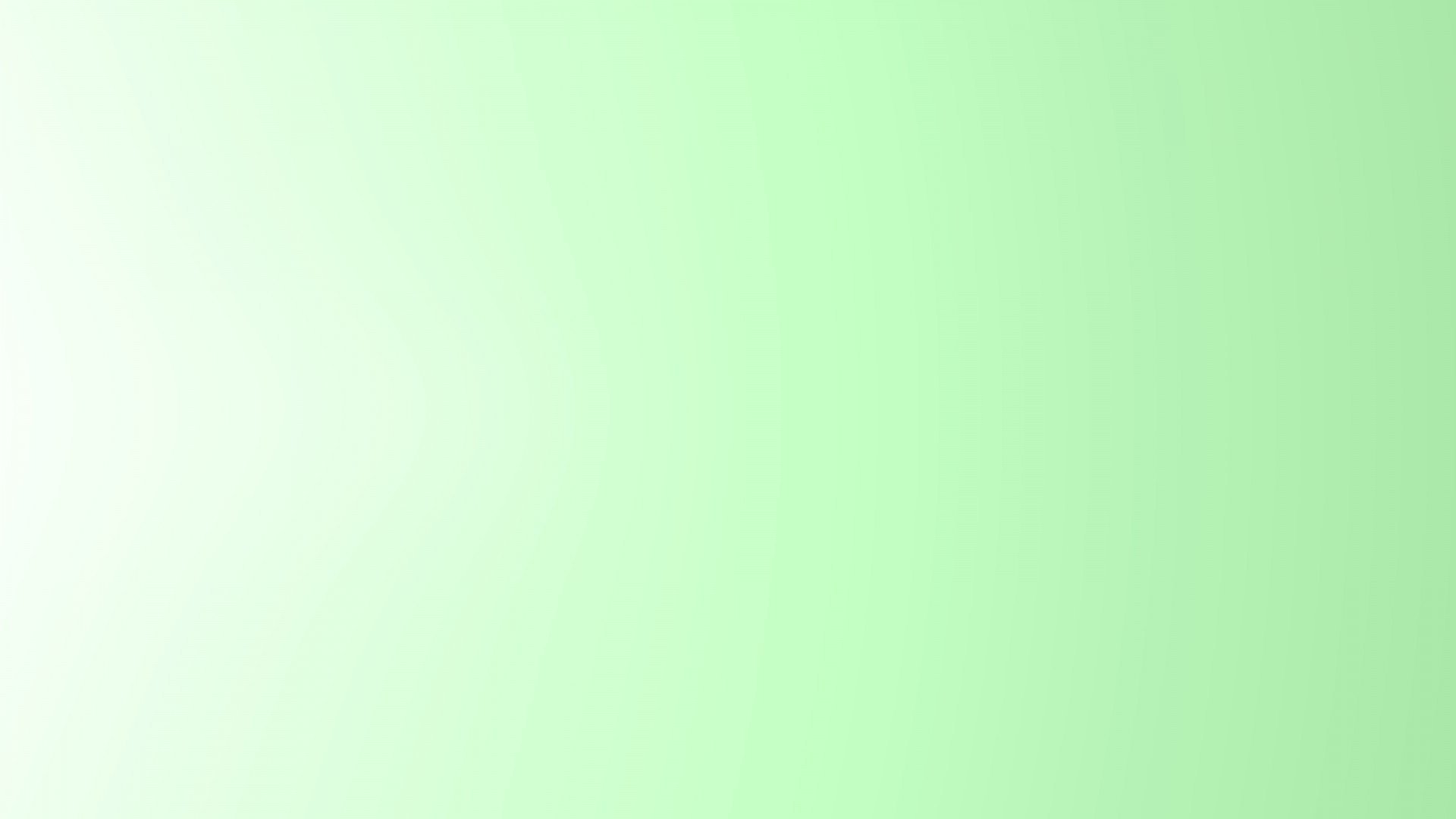 Посчитай  (нажимаем 5 раз).
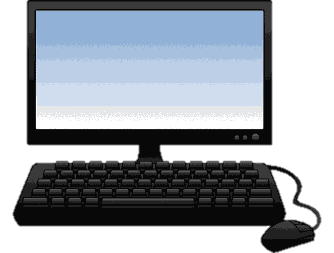 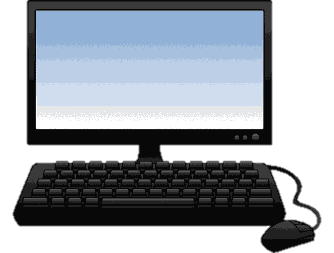 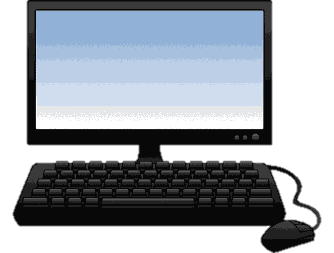 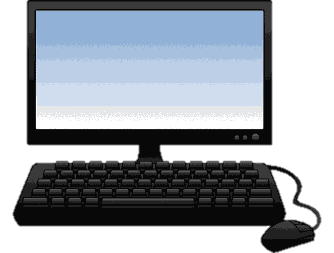 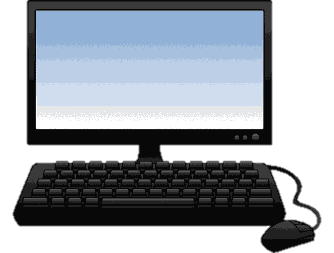 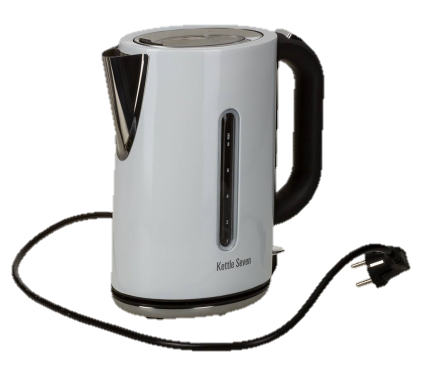 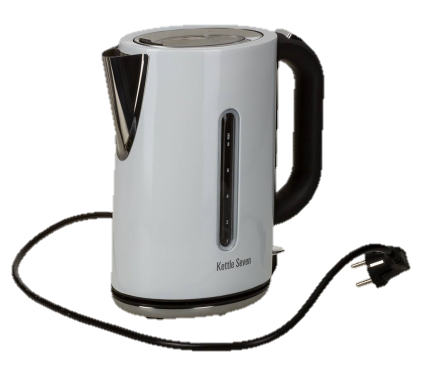 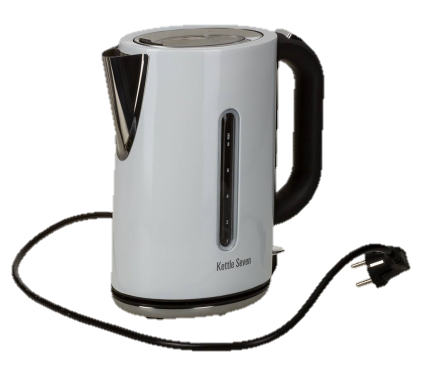 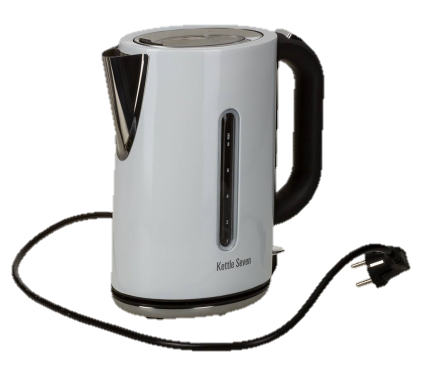 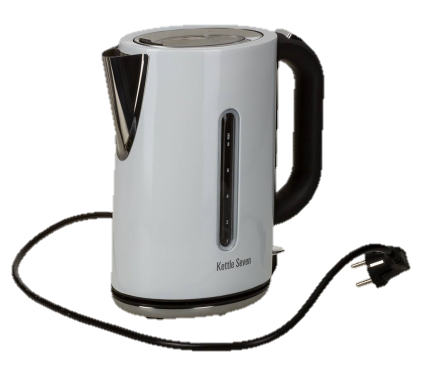 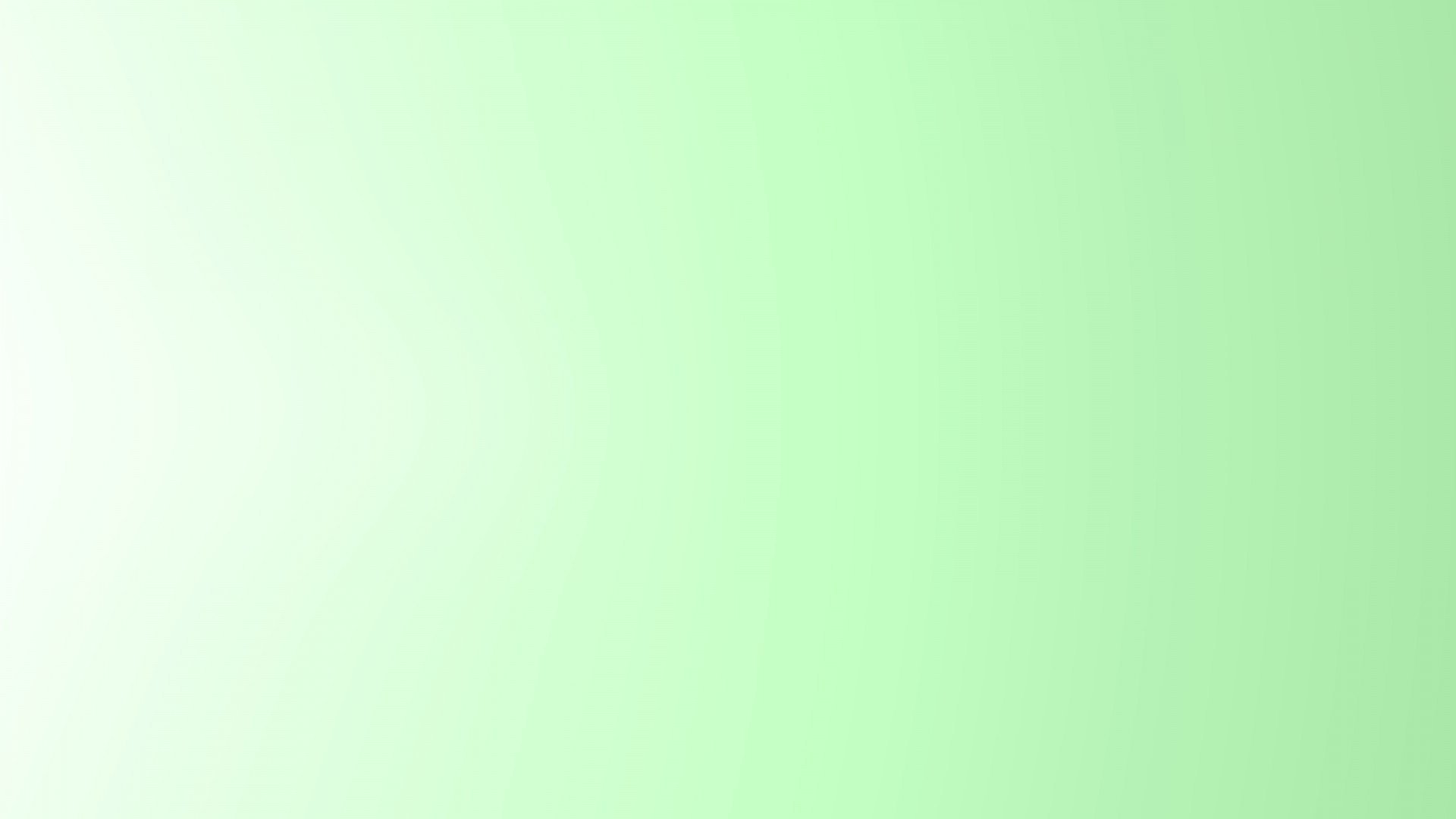 Посчитай  (нажимаем 5 раз).
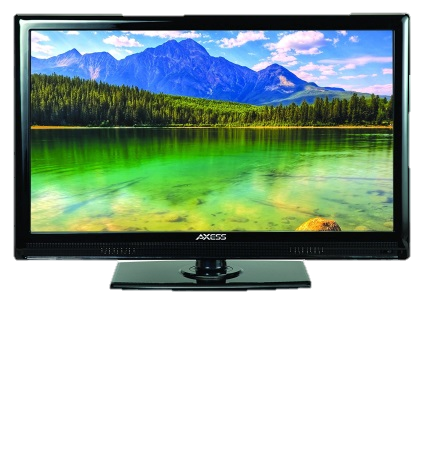 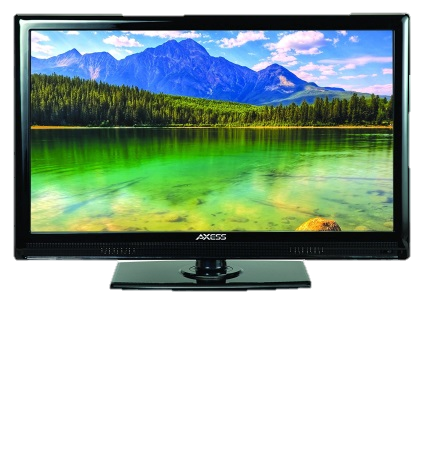 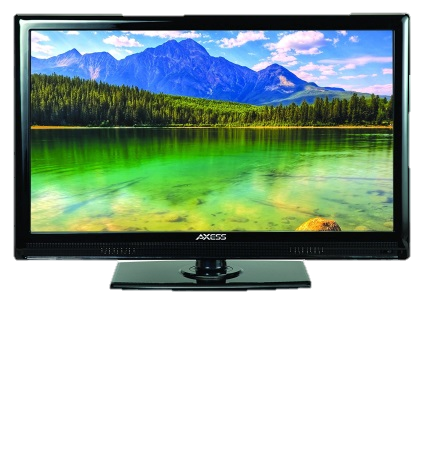 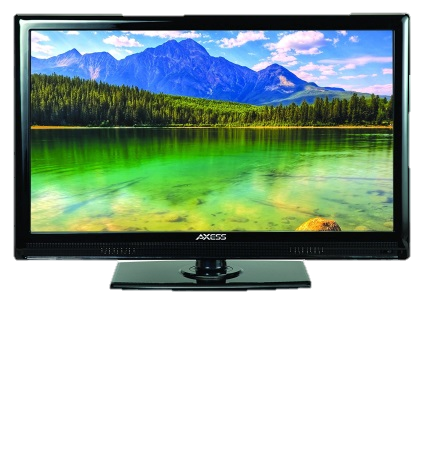 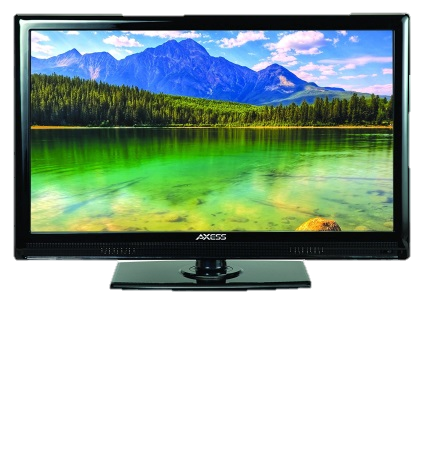 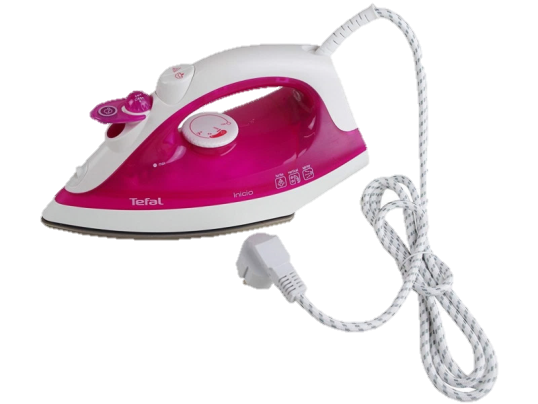 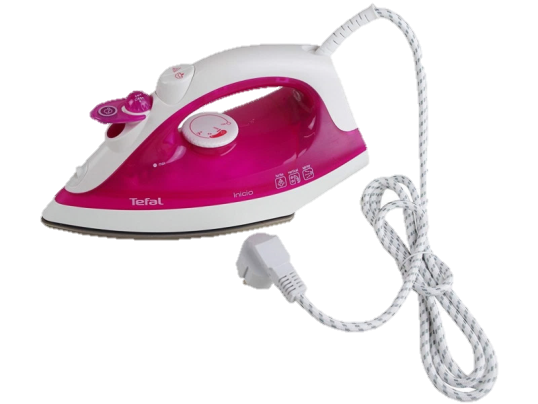 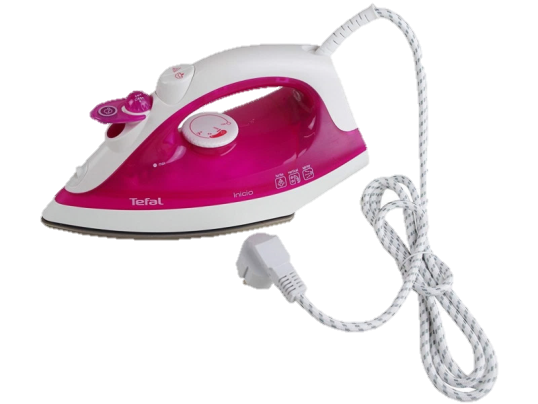 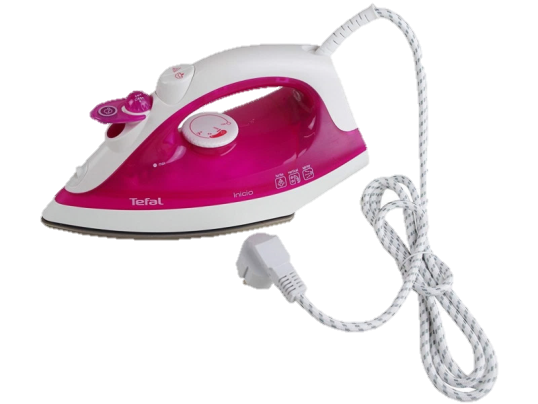 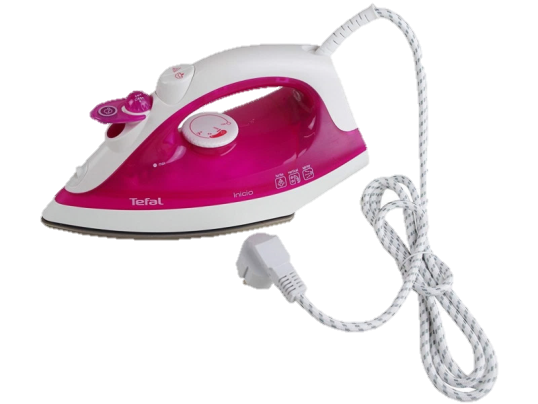 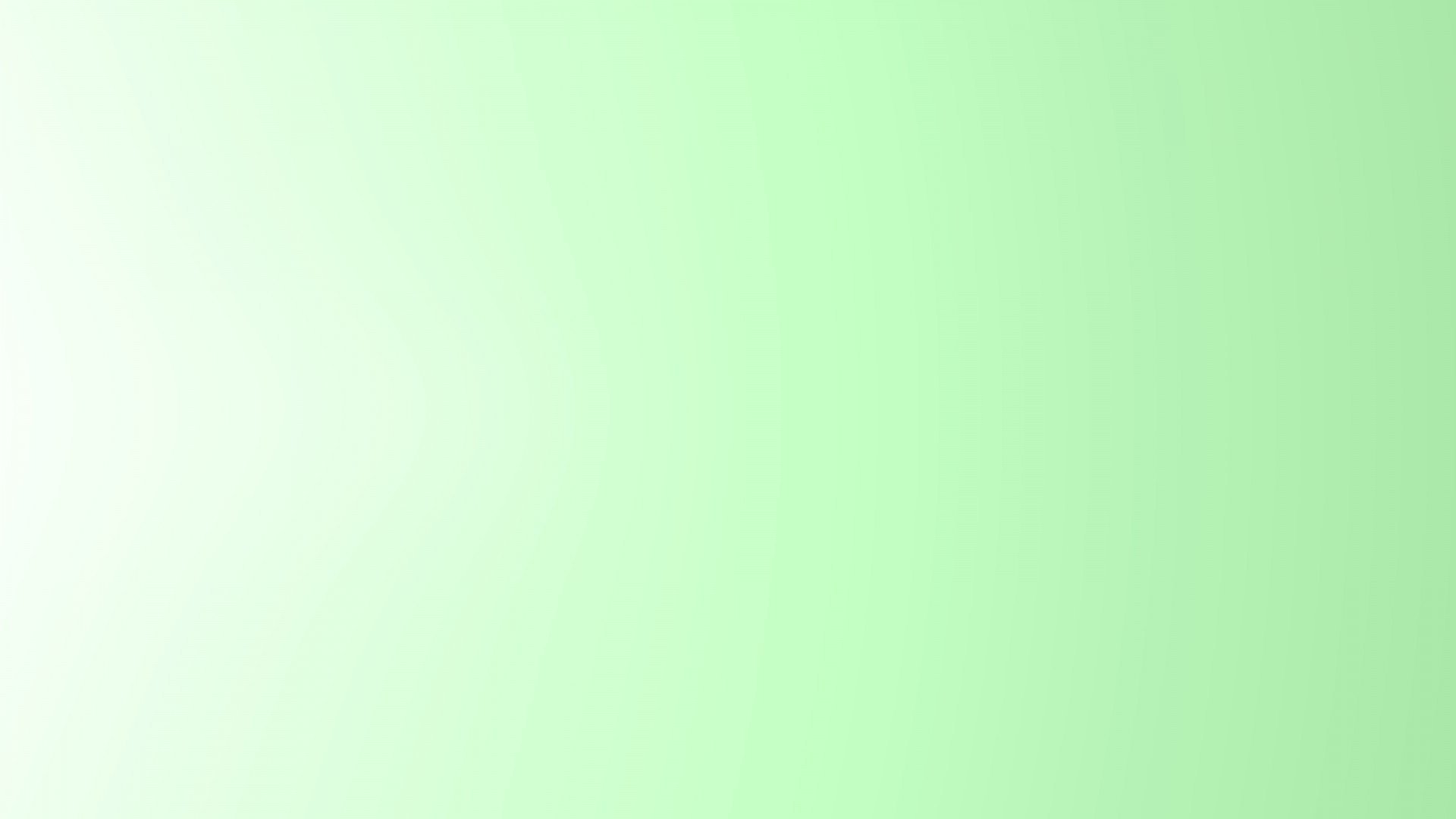 Один-много
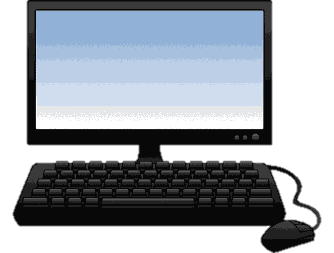 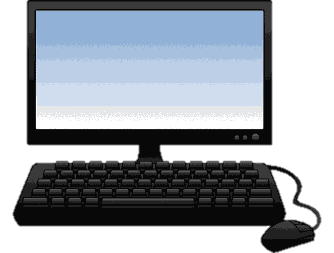 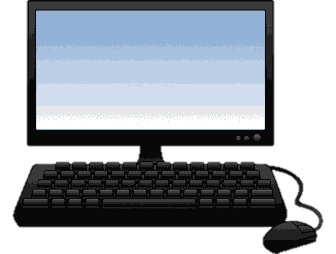 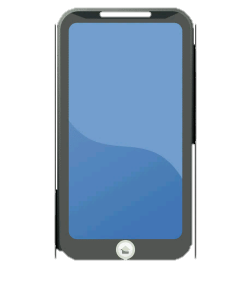 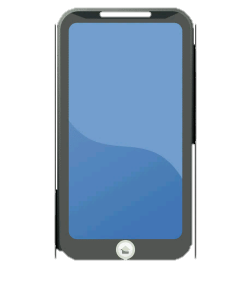 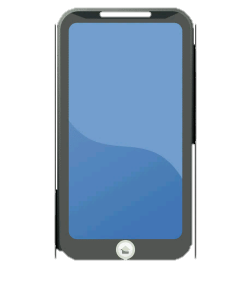 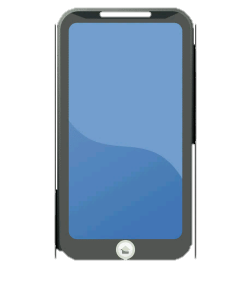 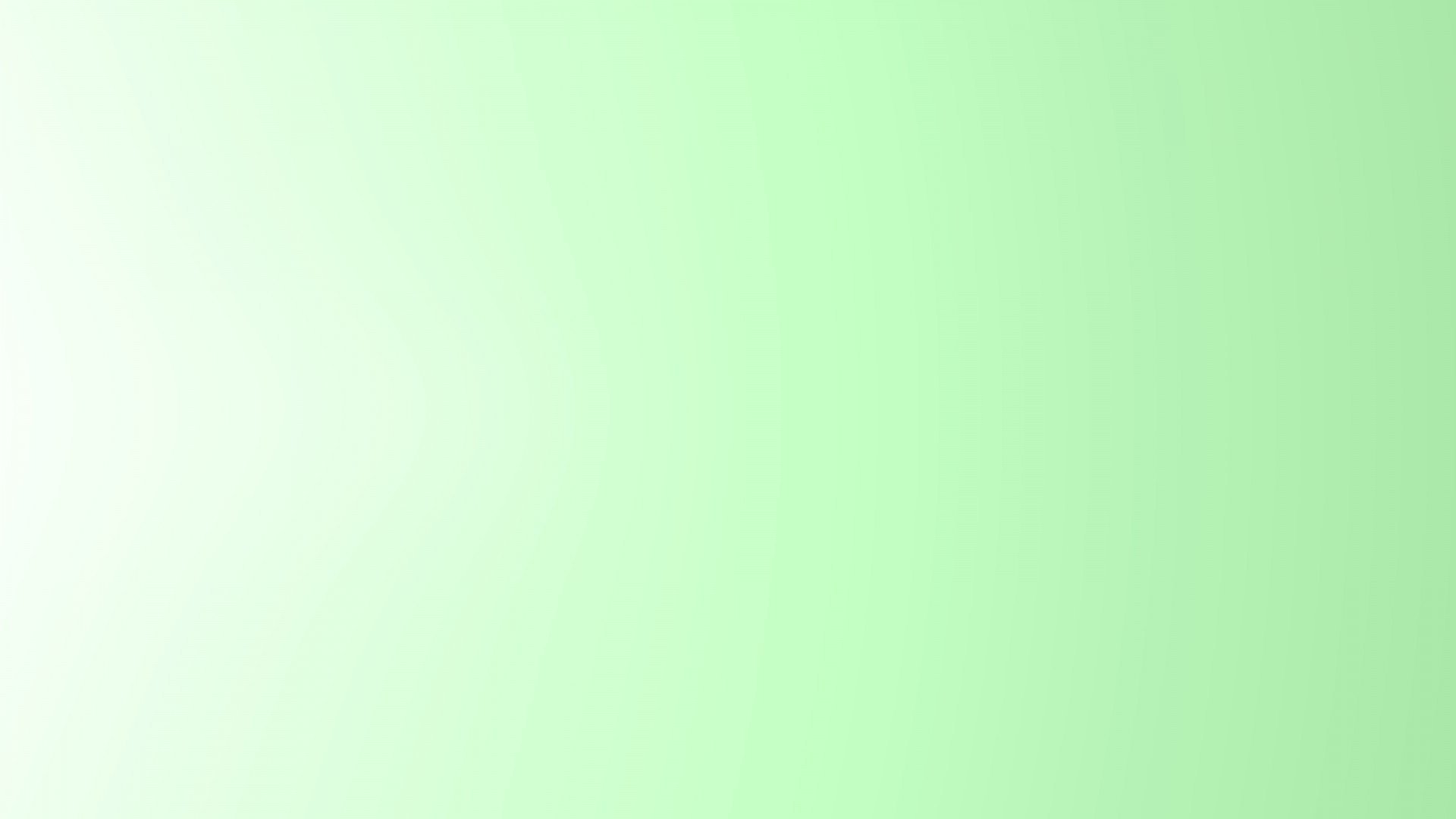 Один-много
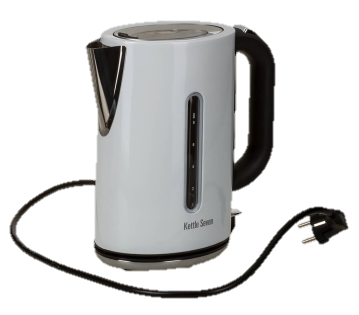 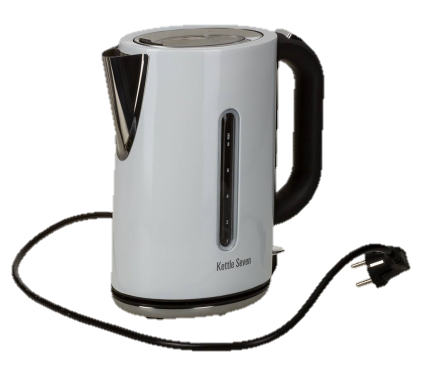 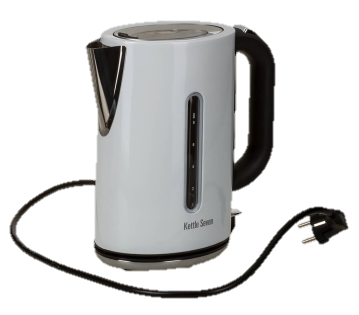 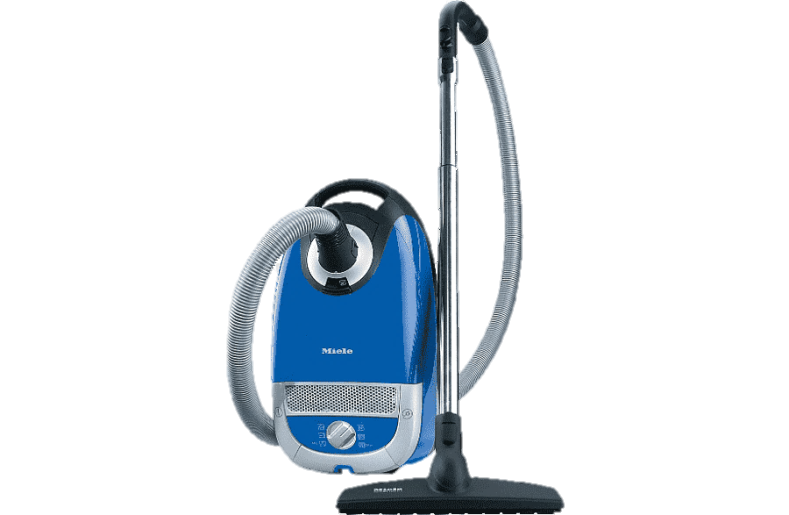 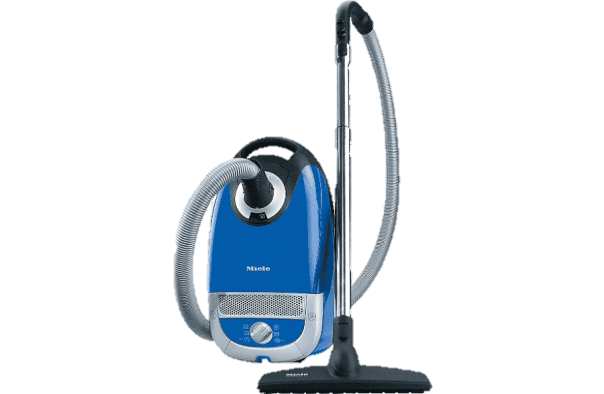 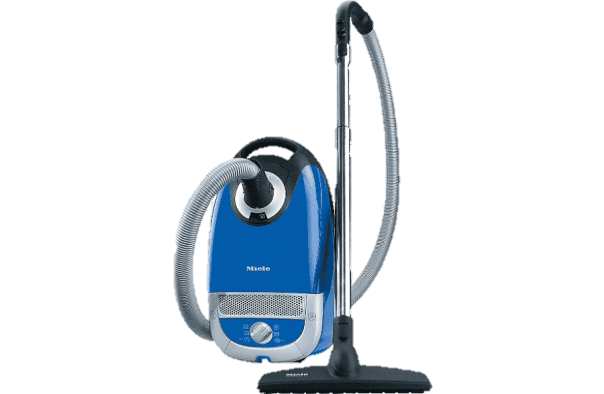 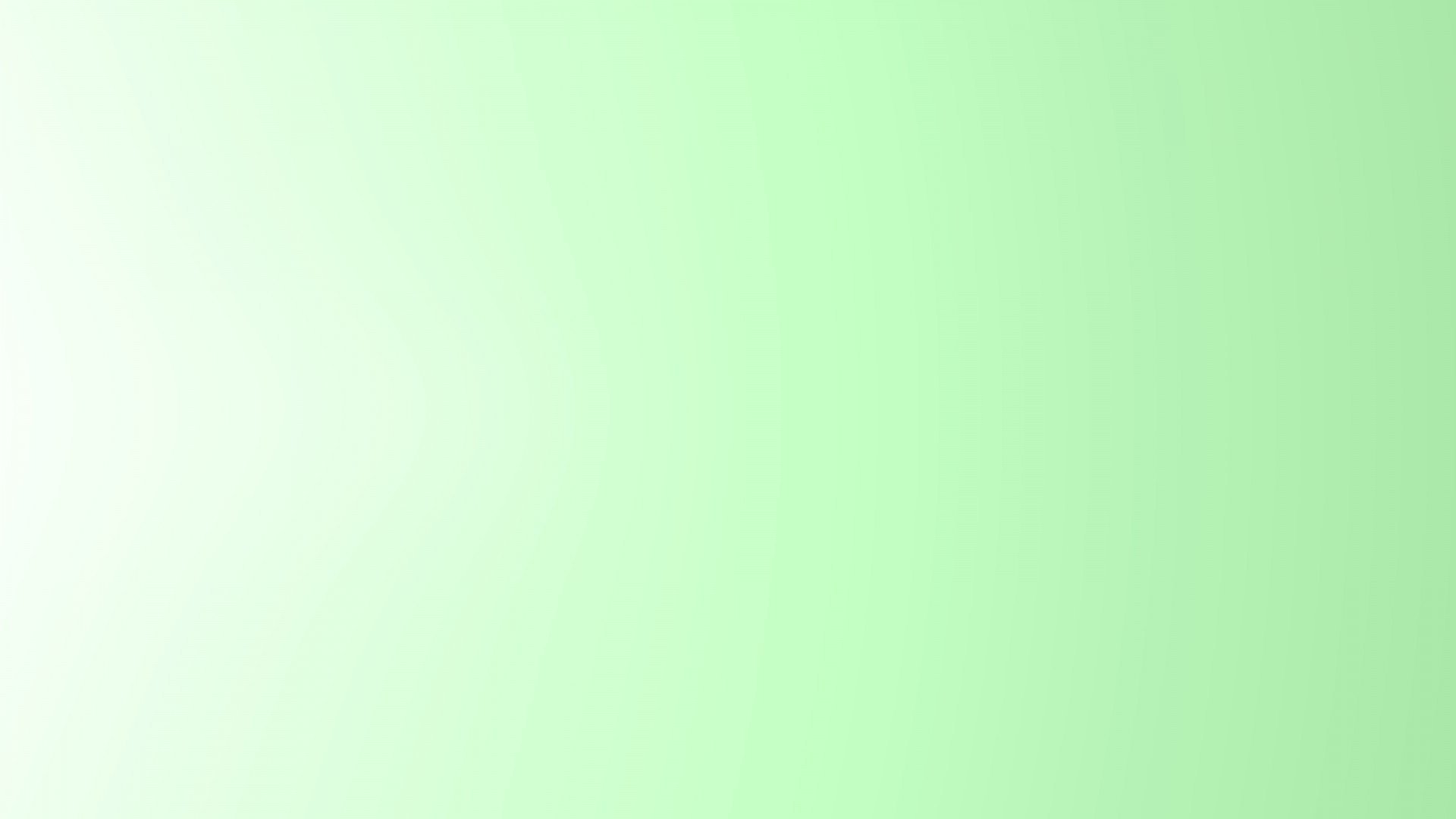 Один-много
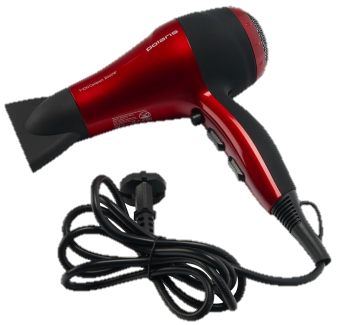 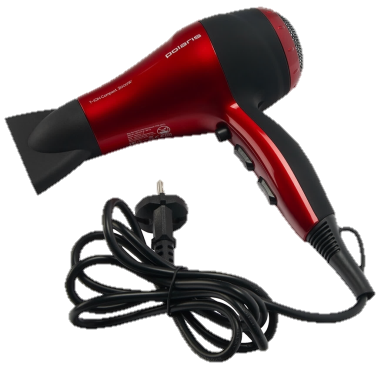 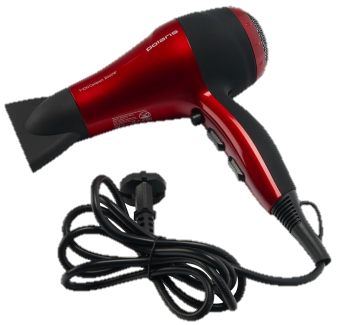 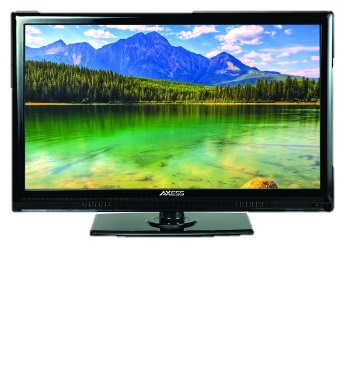 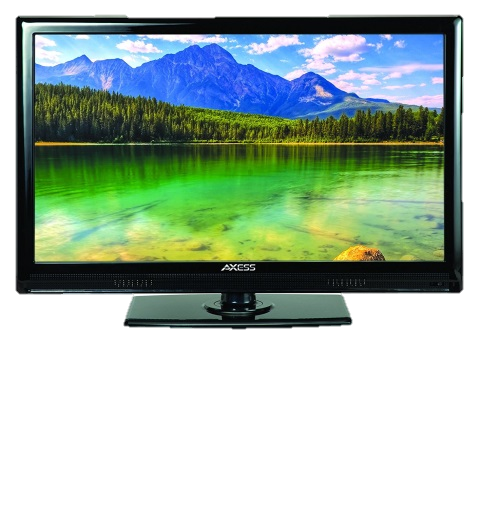 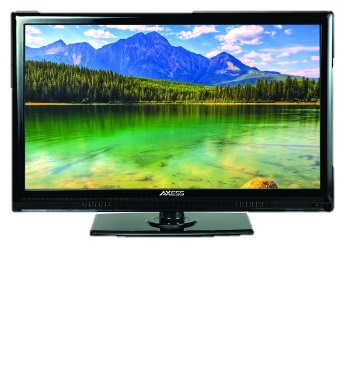 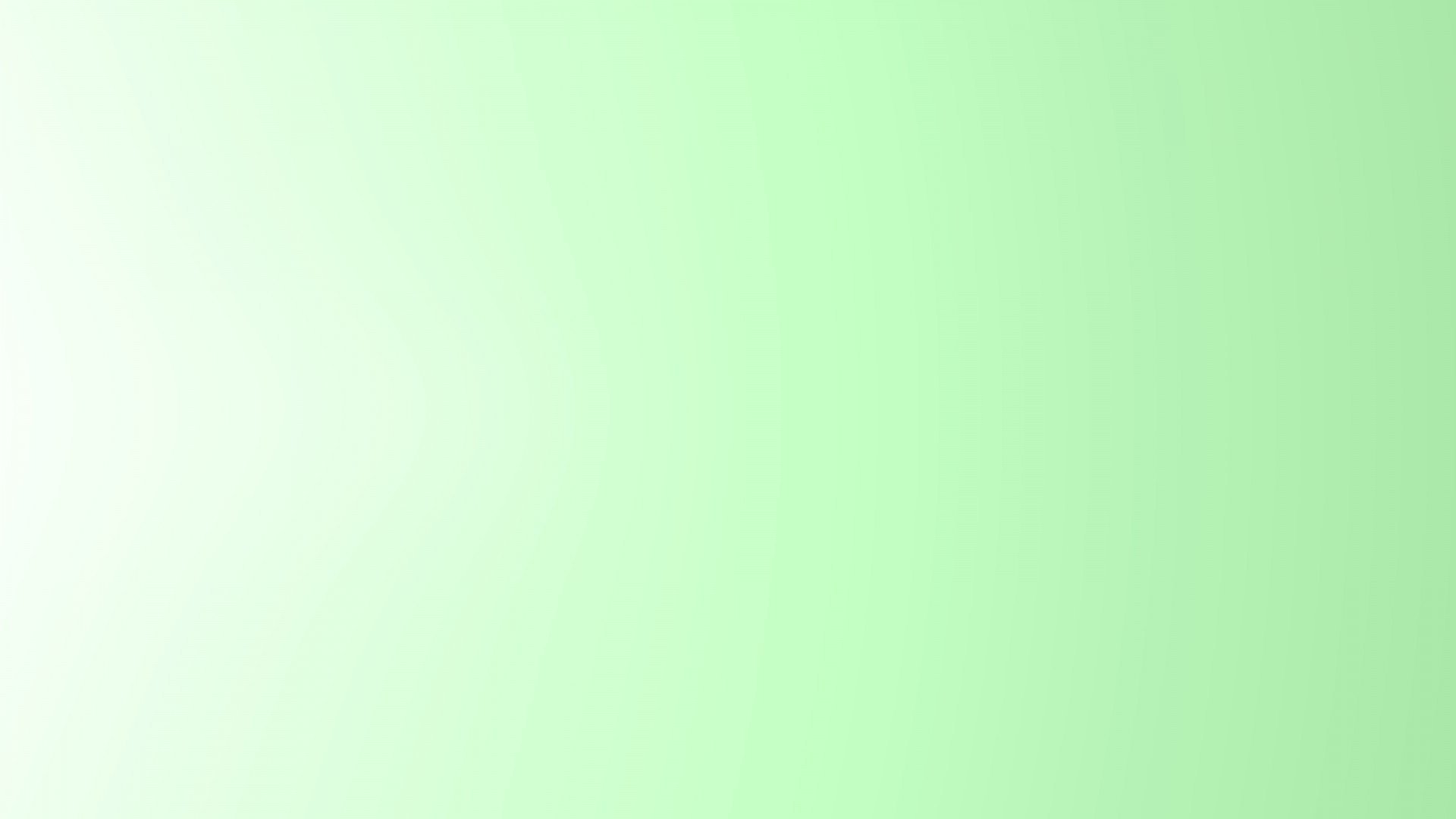 Определи количество слогов
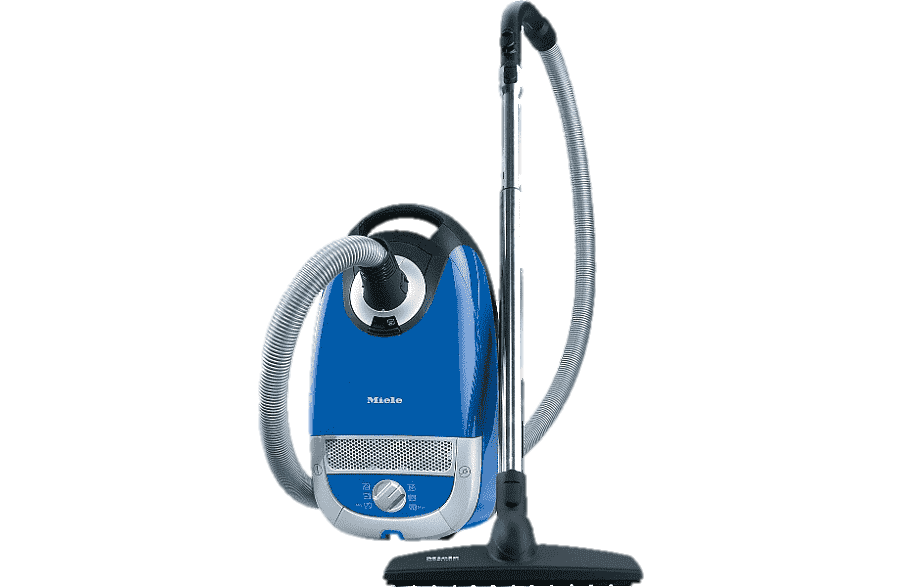 3 слога
ЛЕ
СОС
ПЫ
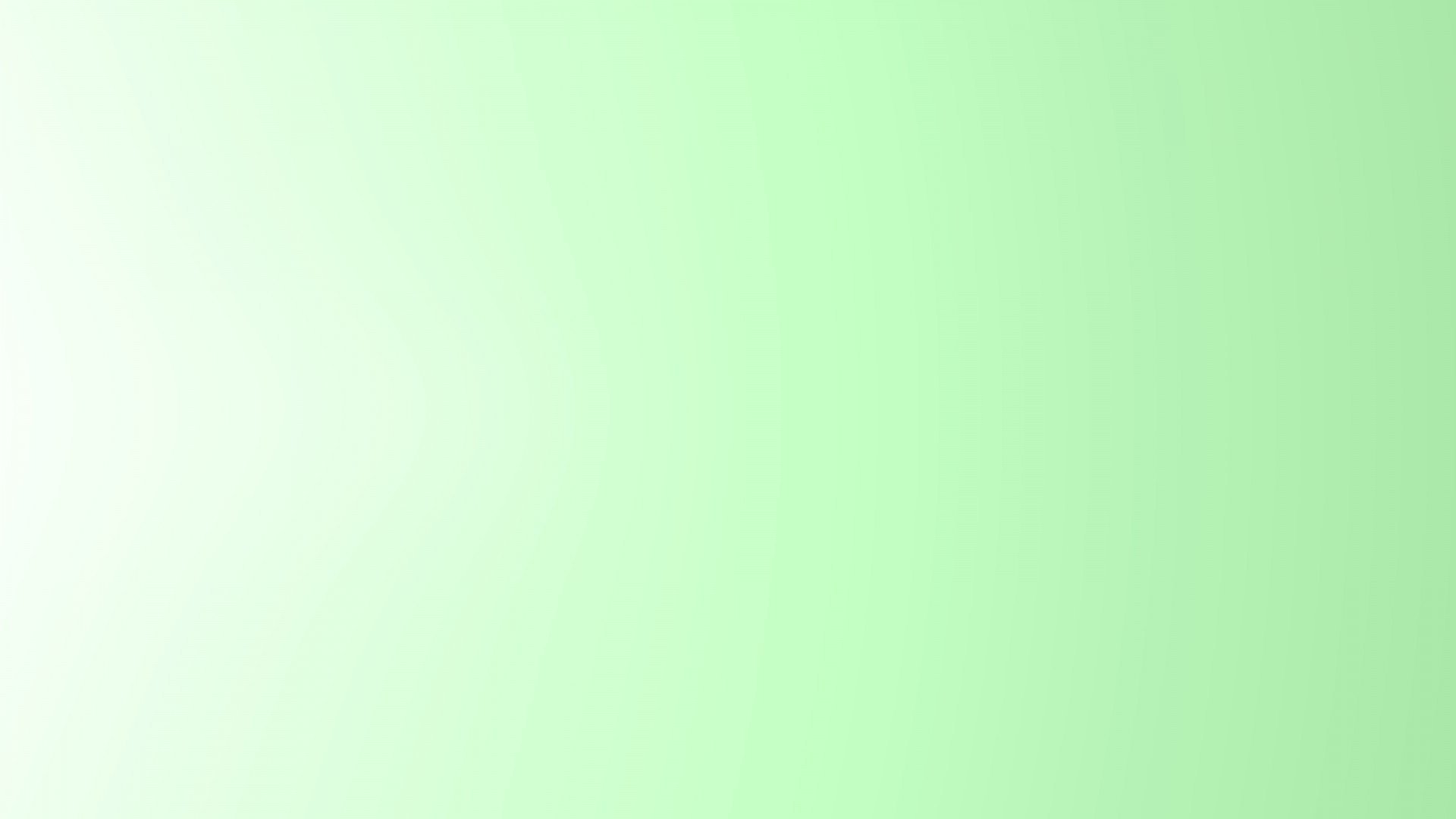 Определи количество слогов
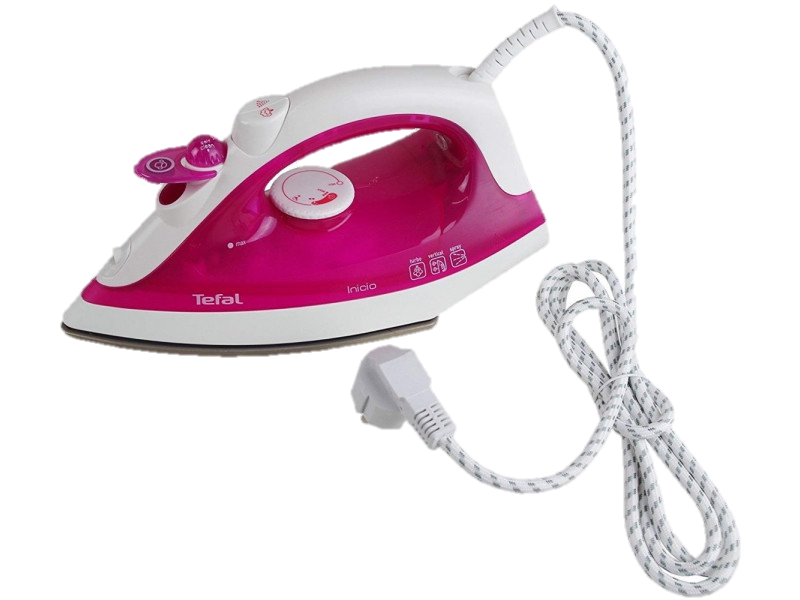 2 слога
ТЮГ
У
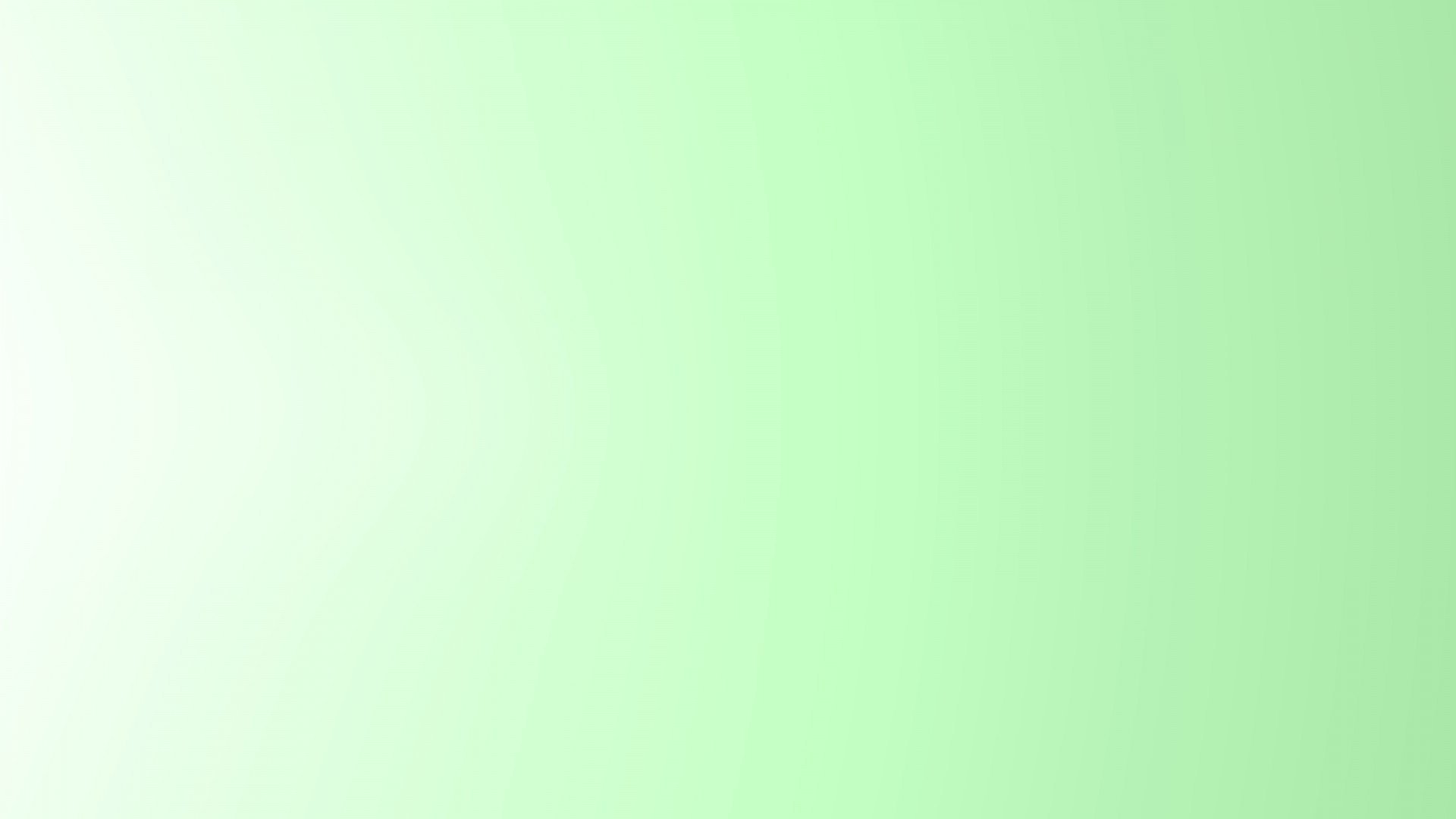 Определи количество слогов
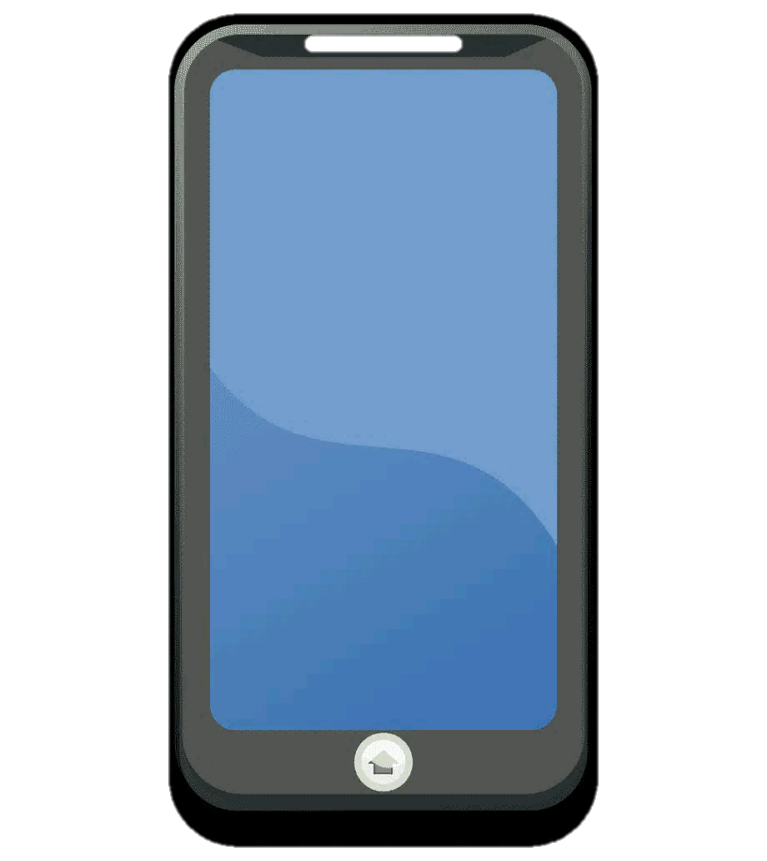 3 слога
ТЕ
ЛЕ
ФОН
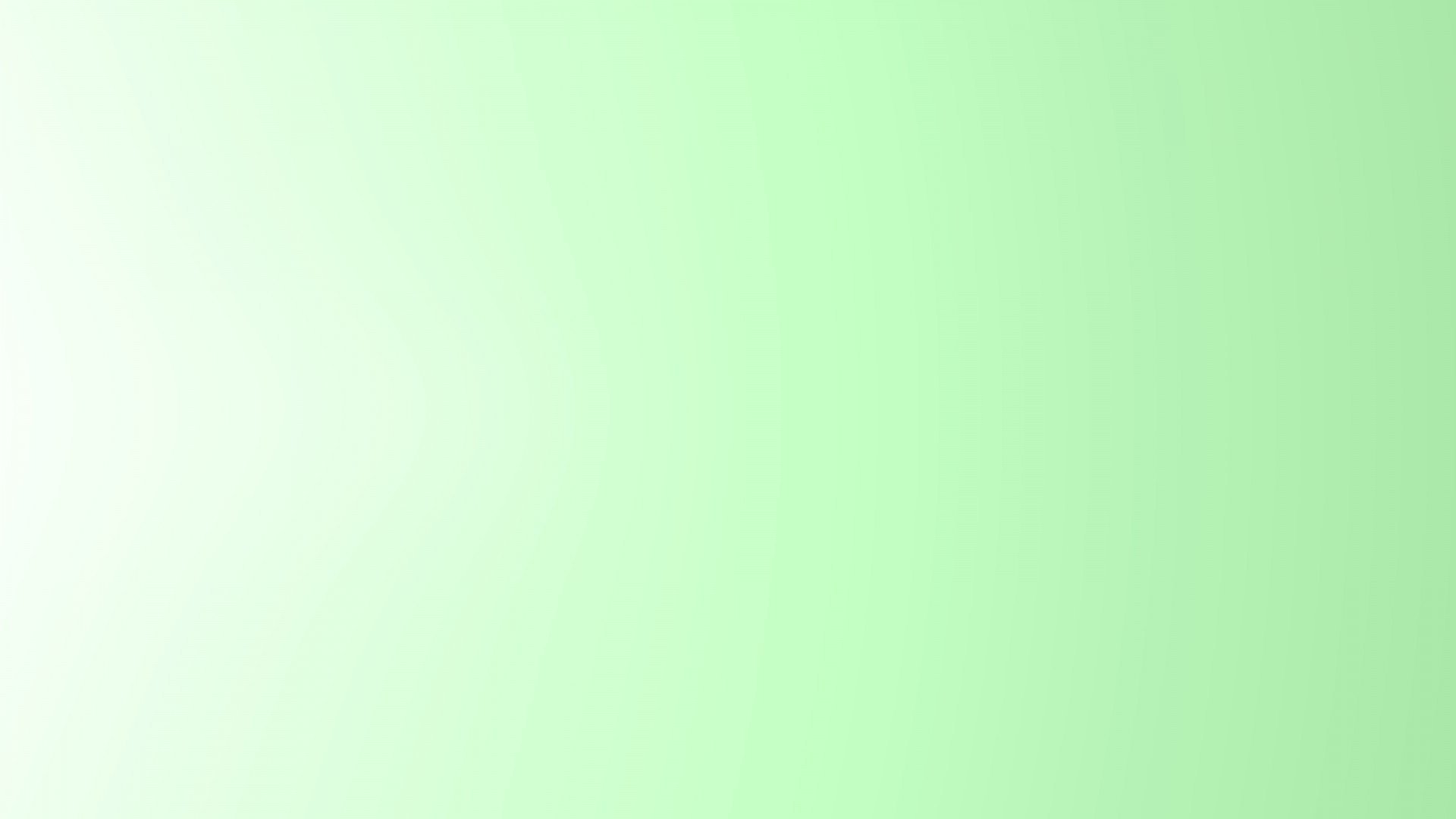 Определи количество слогов
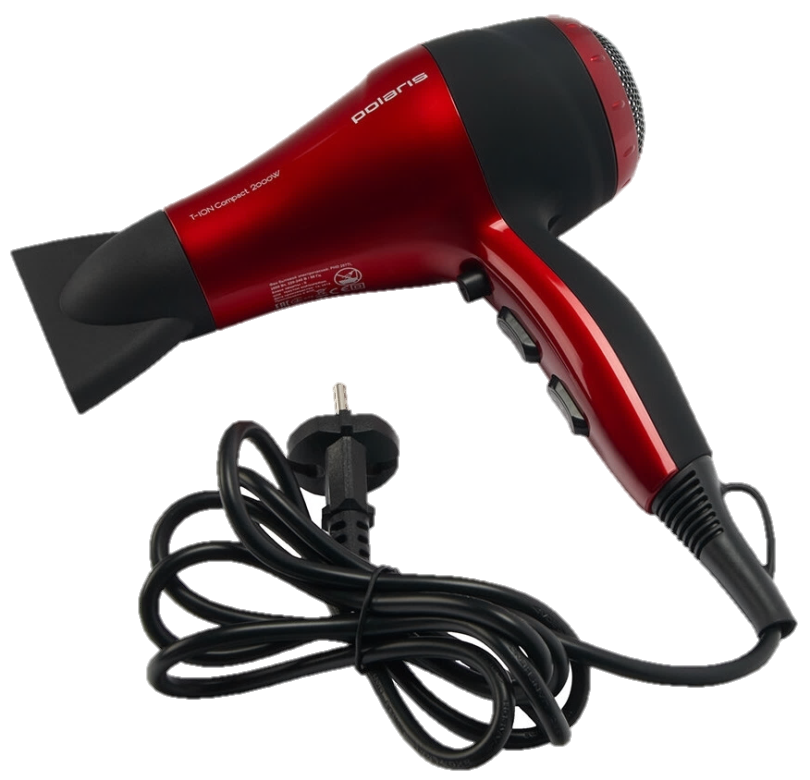 1 слог
ФЕН
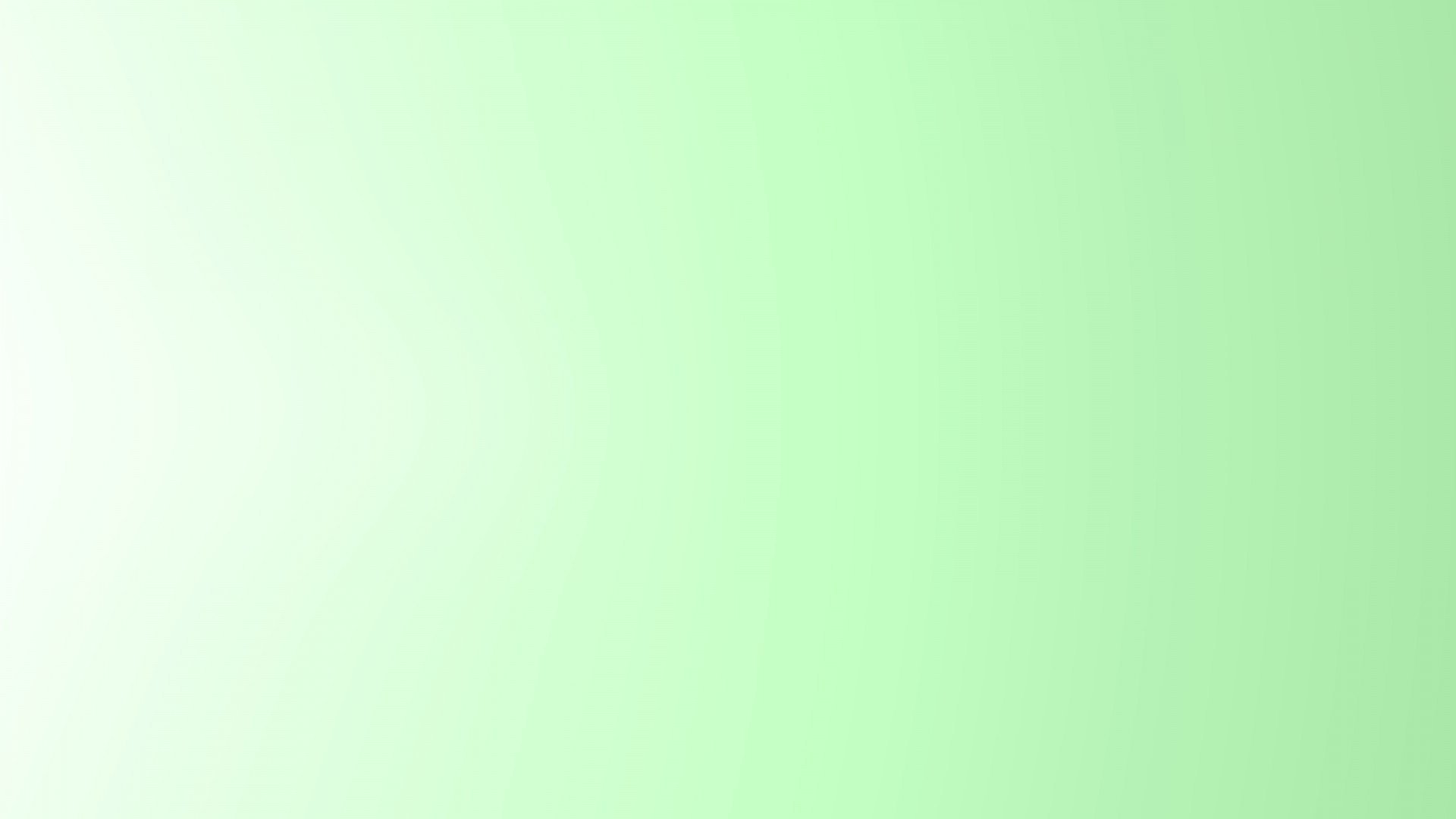 Определи количество слогов
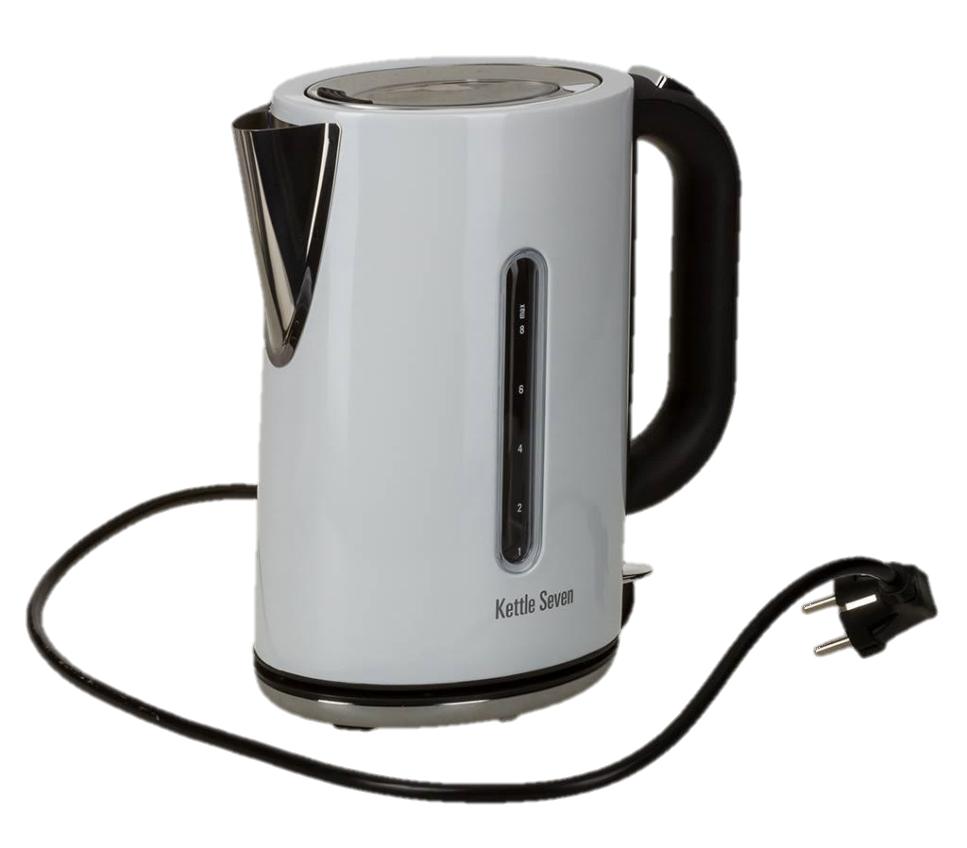 2 слога
НИК
ЧАЙ
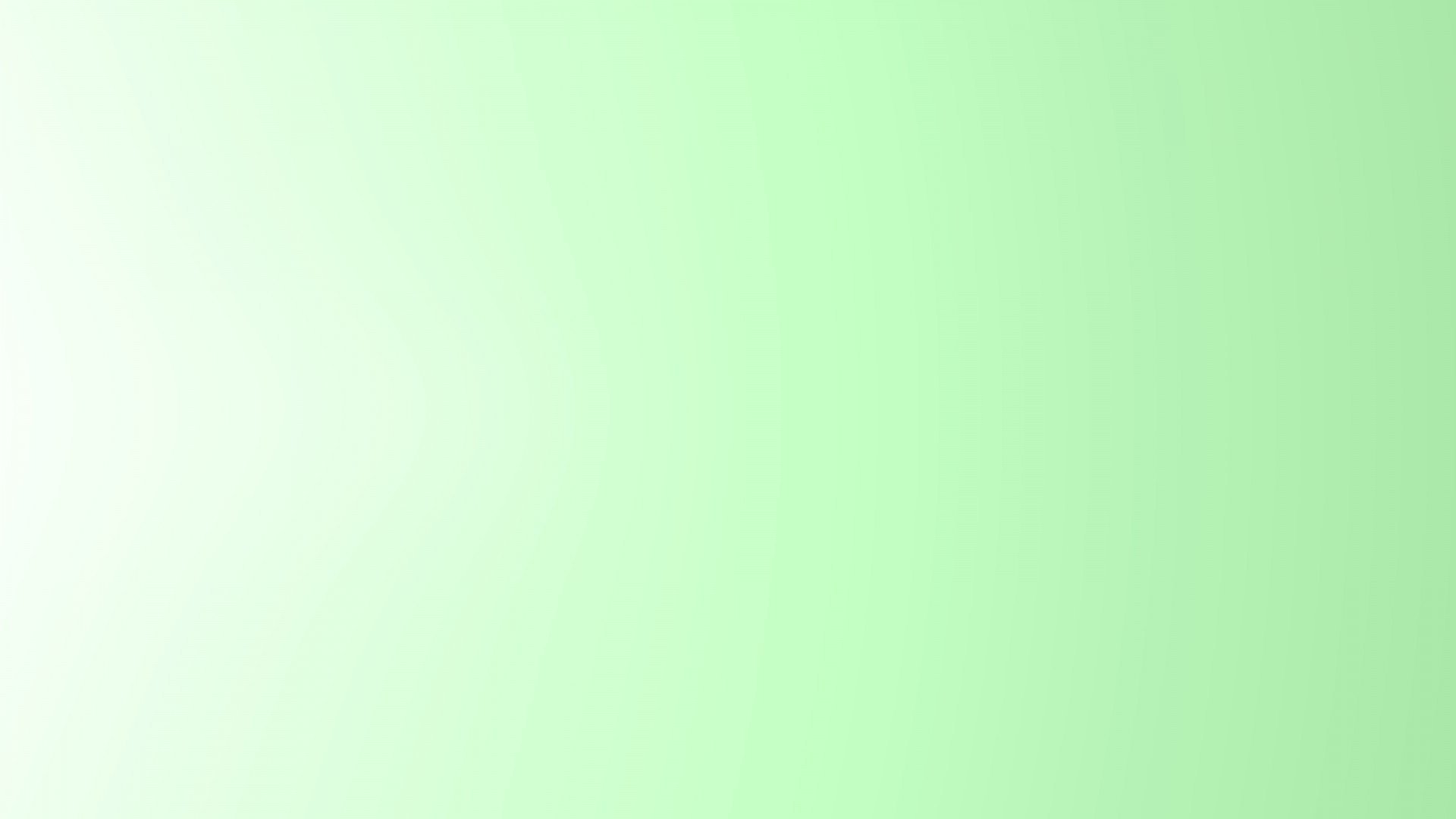 Жадина
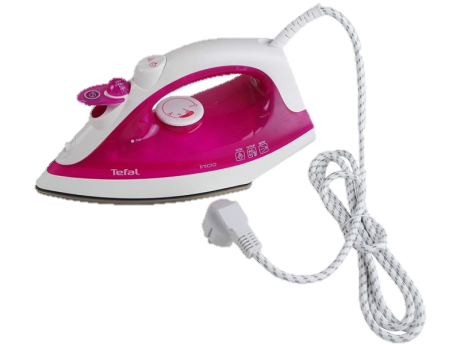 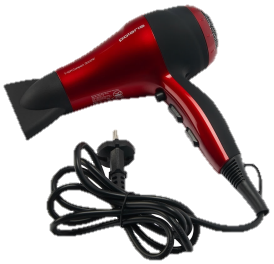 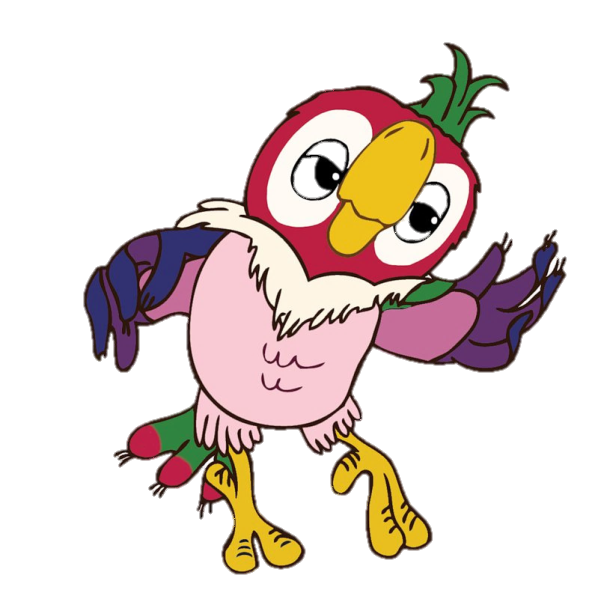 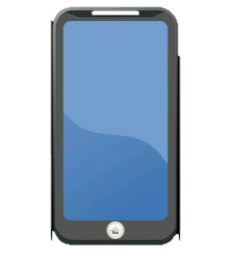 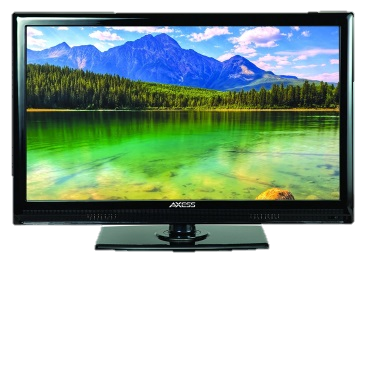 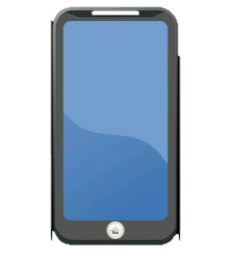 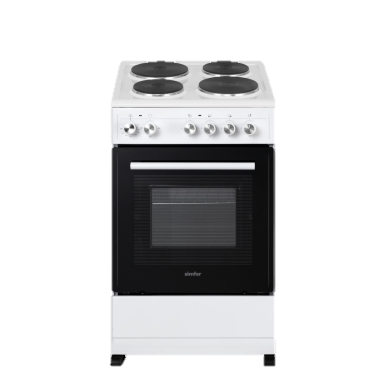 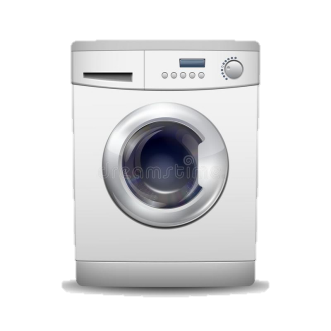 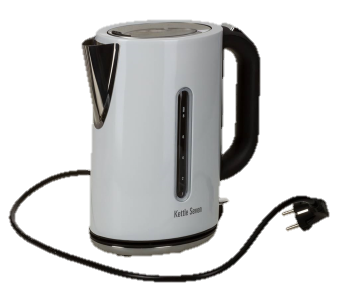 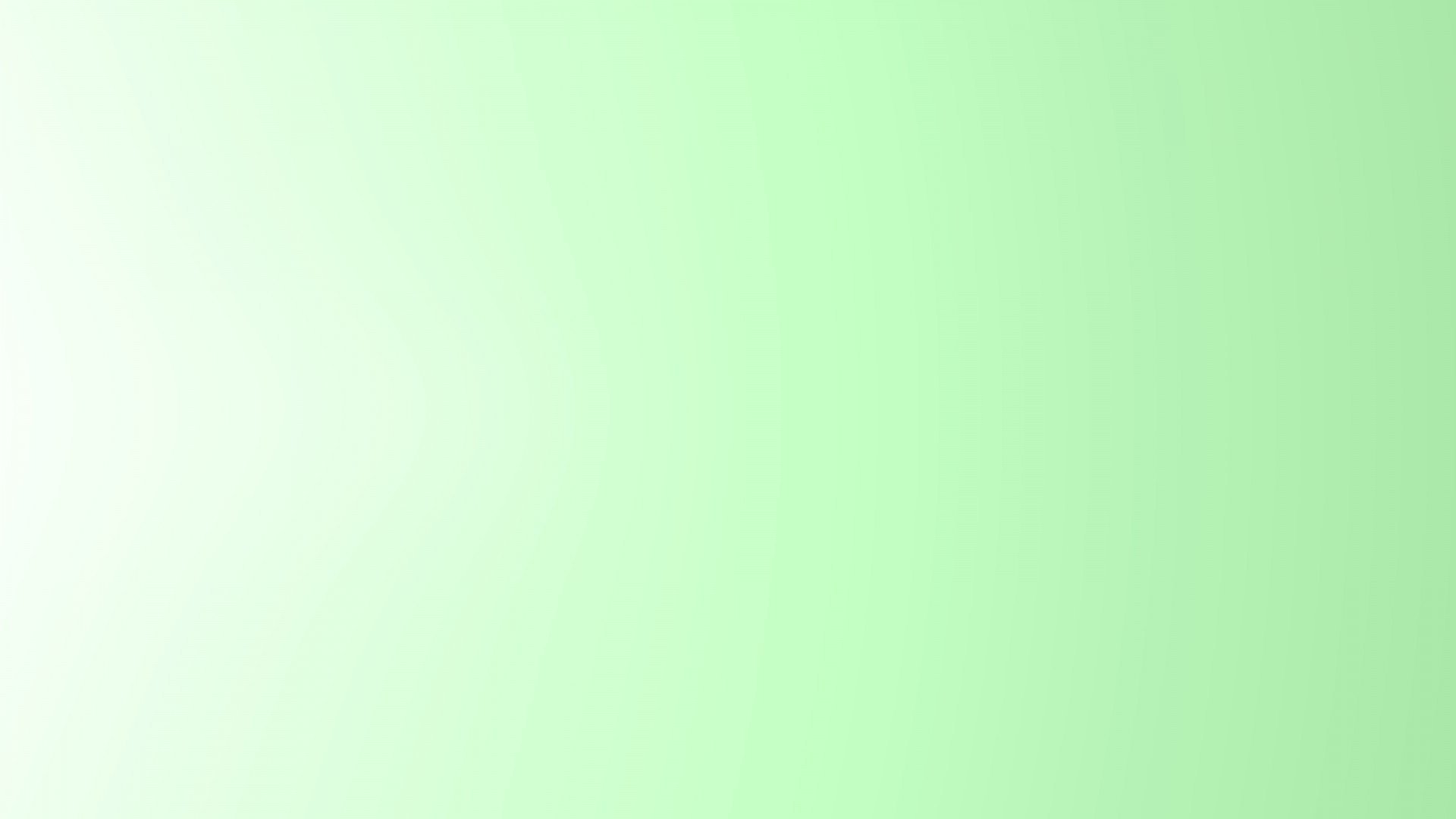 Какая картинка лишняя?
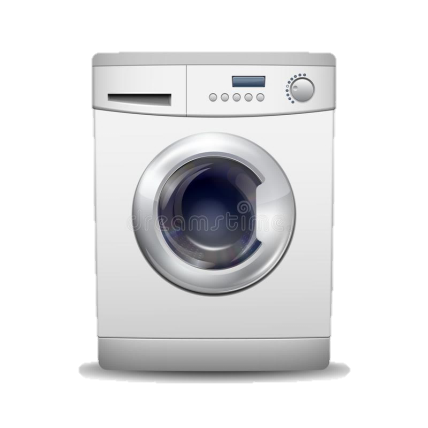 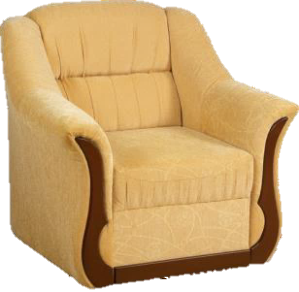 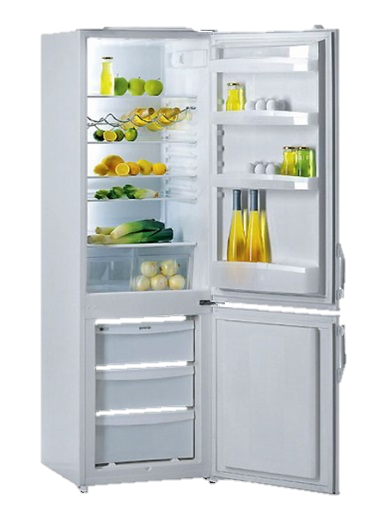 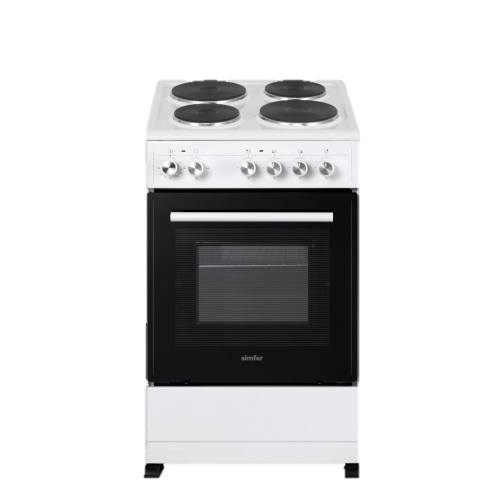 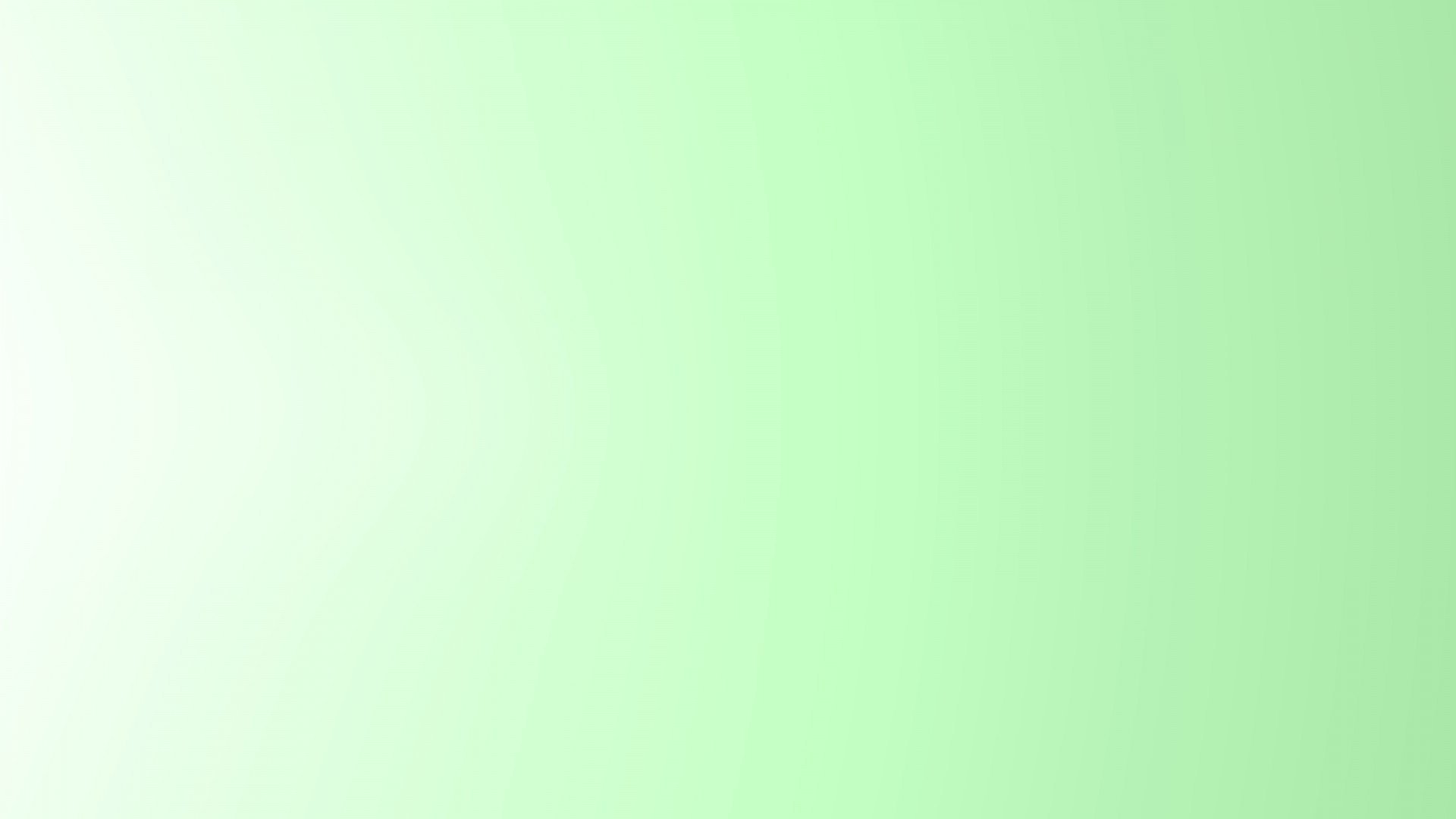 Какая картинка лишняя?
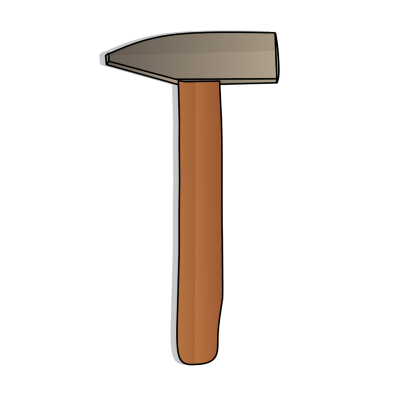 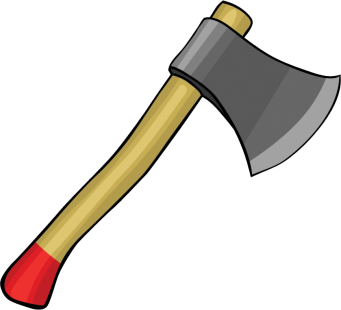 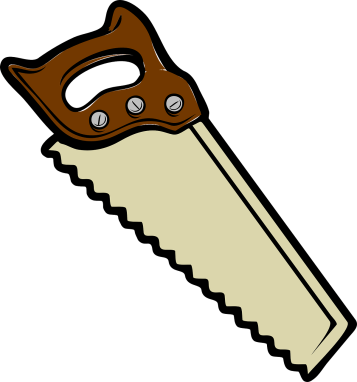 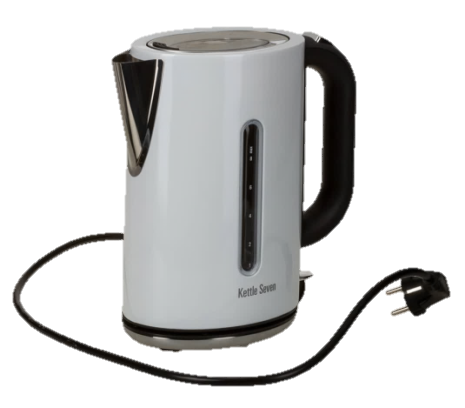